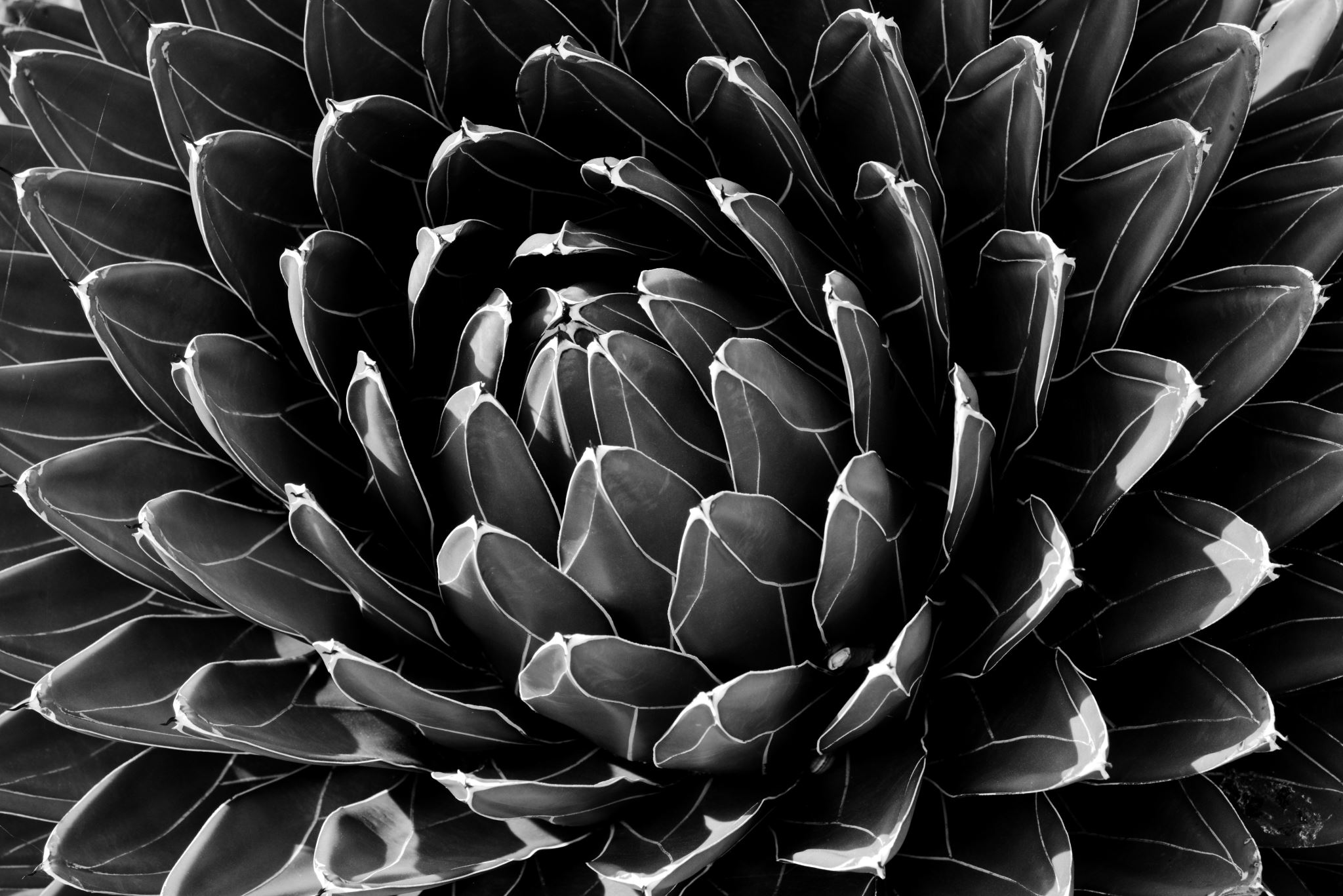 IXC Wallet
(Offline Digital Payments)

Final Presentation
Thursday, 29 August 2024
Kavi
Stephen
Irfan Lutfi
Recap: Our Theme and Solution
Digital Divide: 
The gap between individuals who have access to modern information and communication technology (ICT) and those who do not.
Unstable internet prevents people from using digital payment systems, which requires a stable internet connection to carry out transactions

Our Solution: 
An app to facilitate offline digital transactions on mobile devices using smart contracts.
Recap: User Sequence Diagram
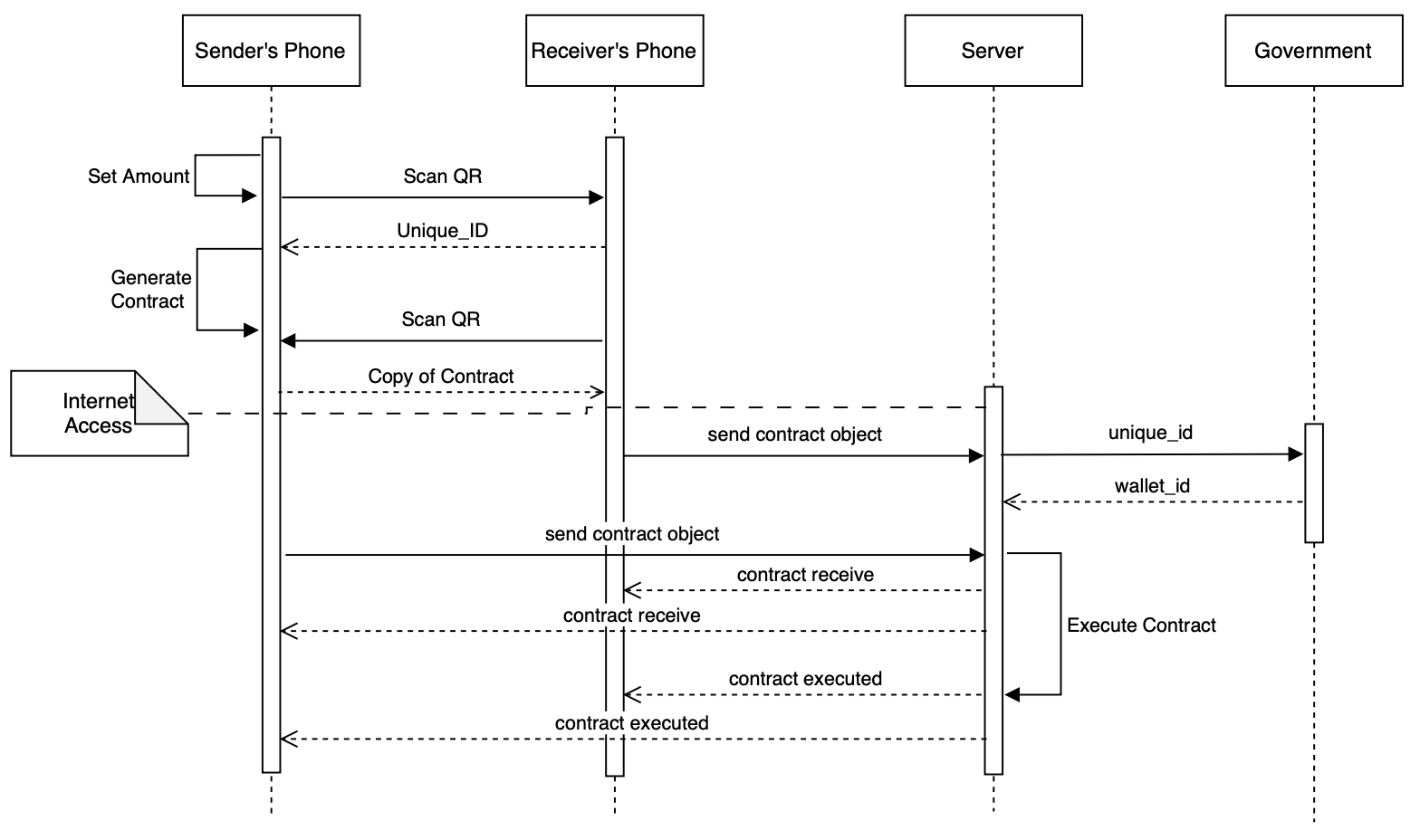 Recap: System Architecture
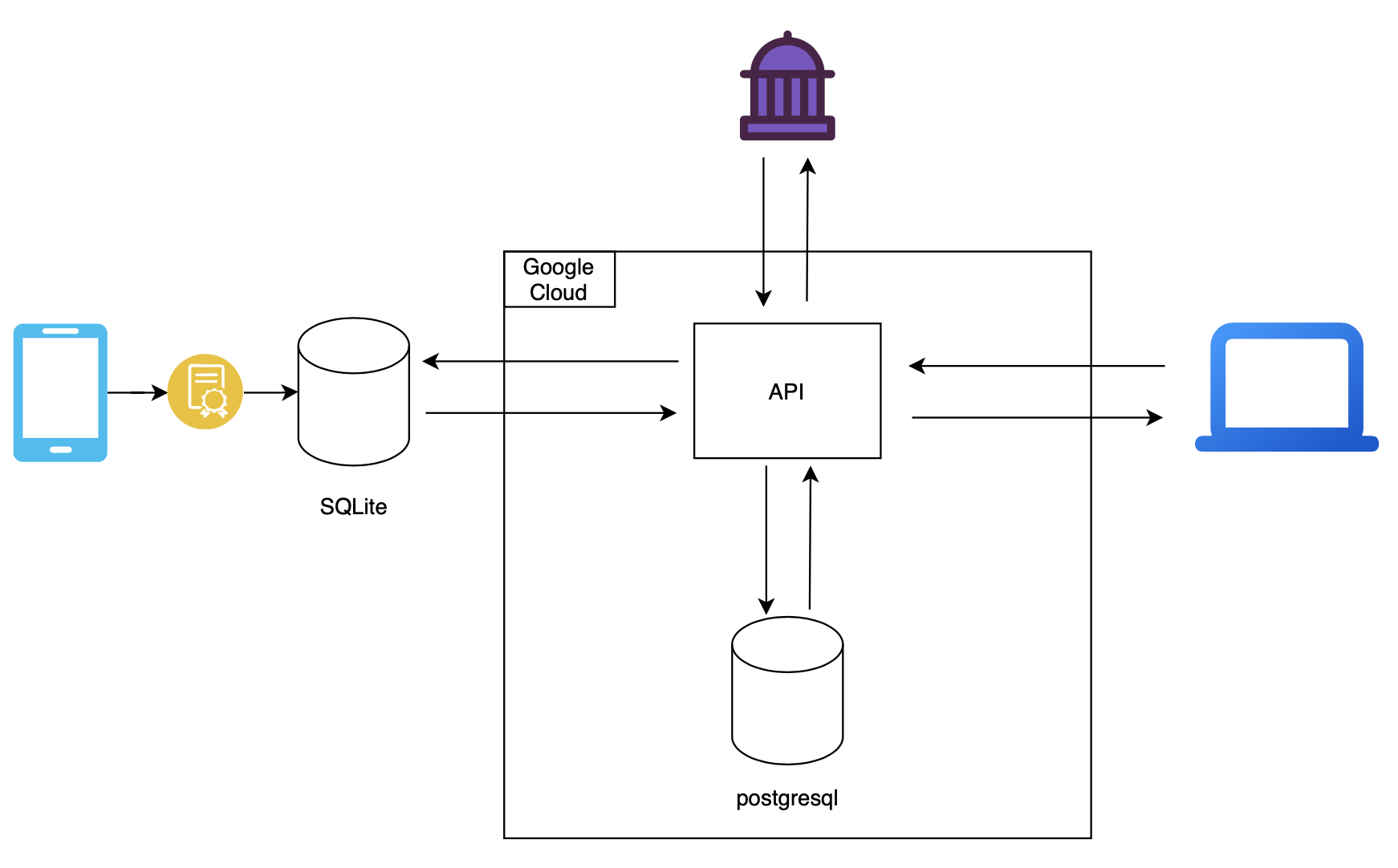 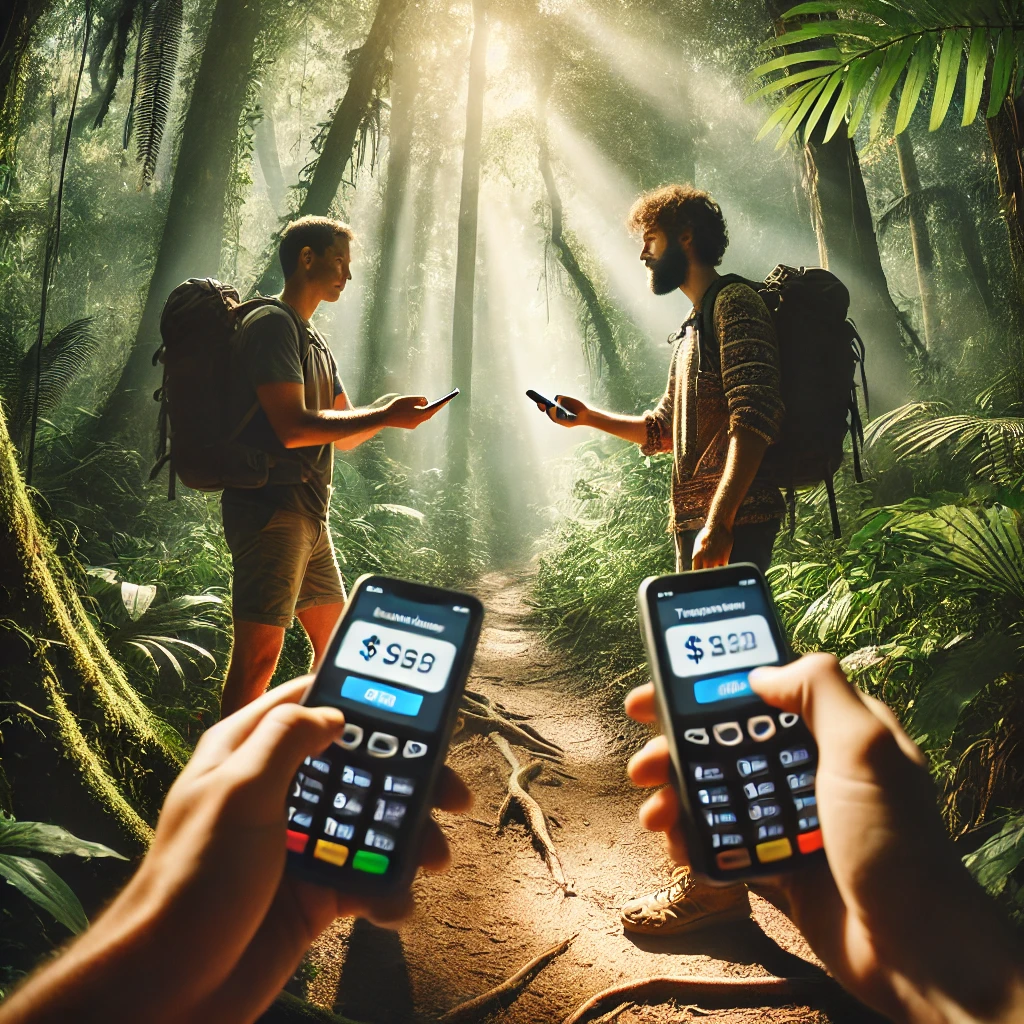 DEMO TIME !!!
SusAF: Classification of Likelihood and Impact
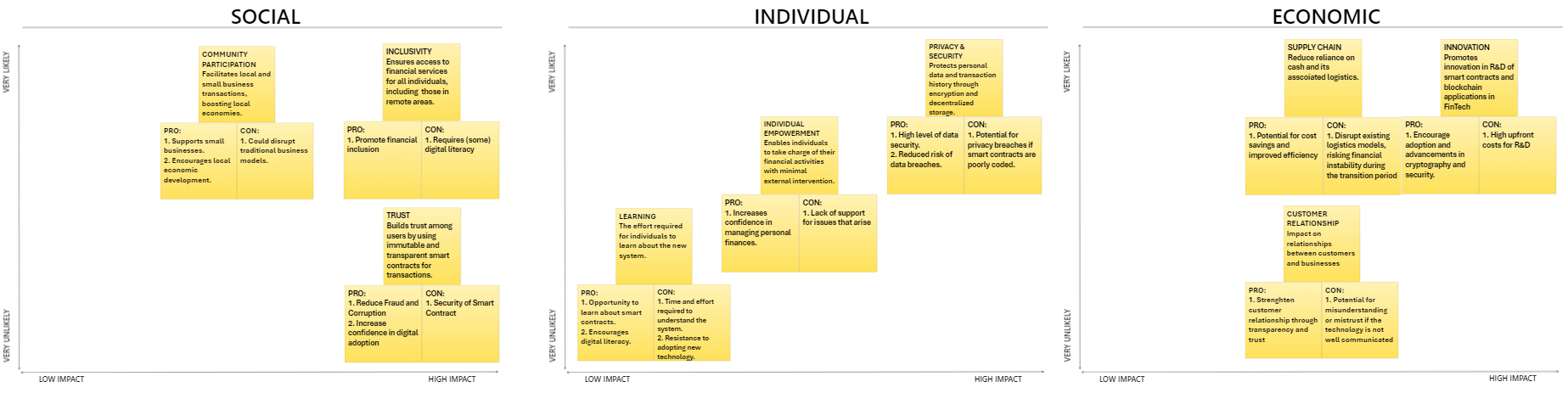 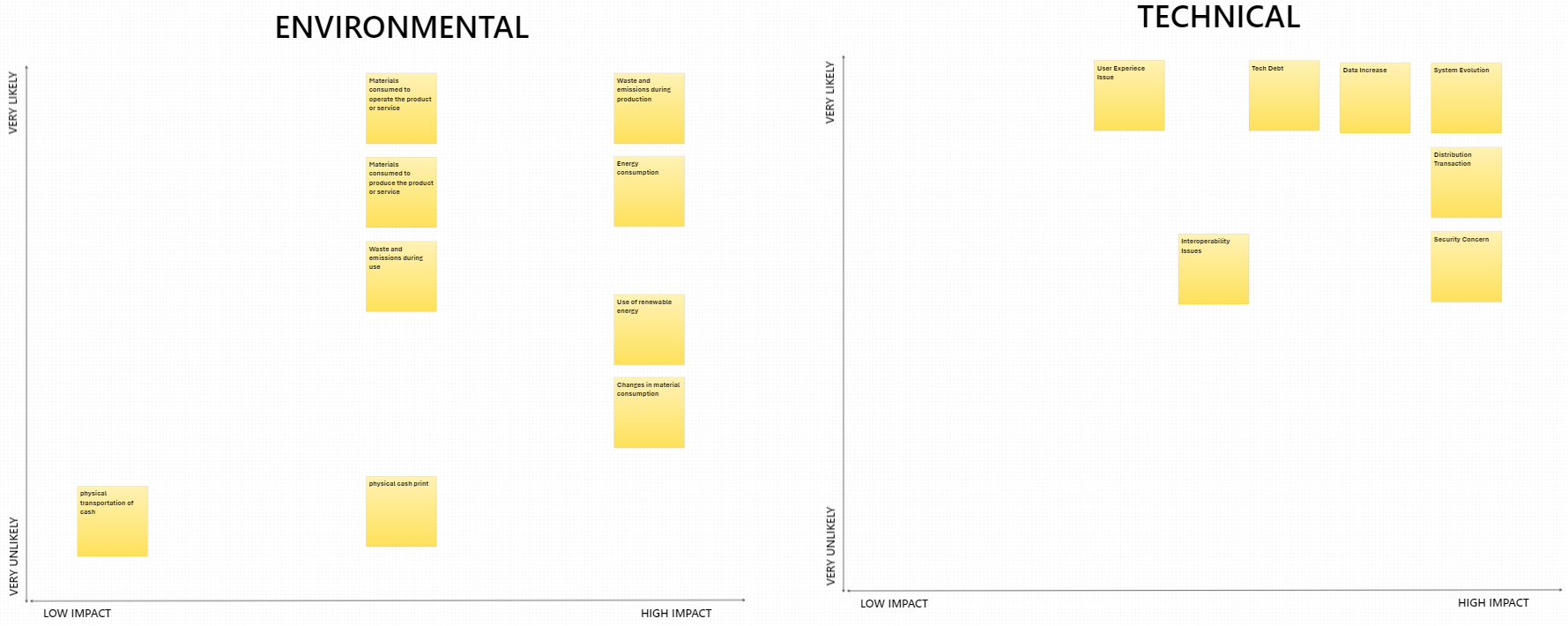 SusAF: Sustainability Awareness Diagram
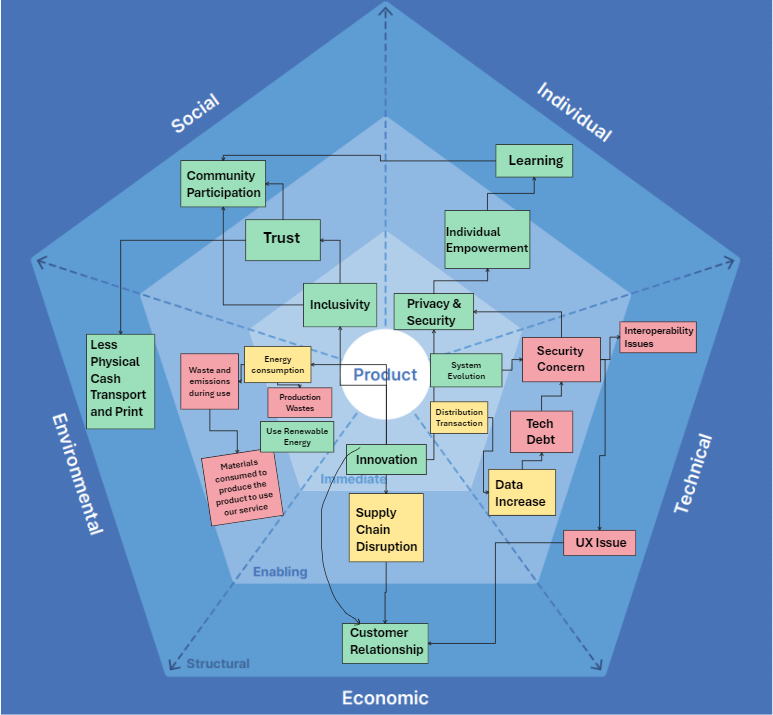 SusAF: Threats and Actions
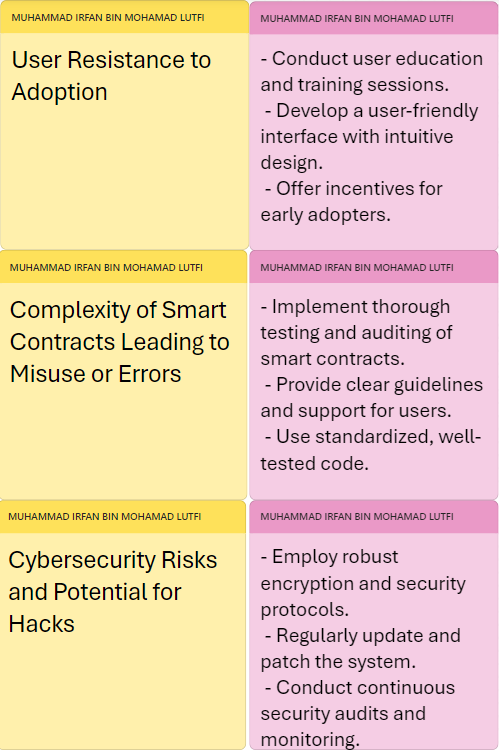 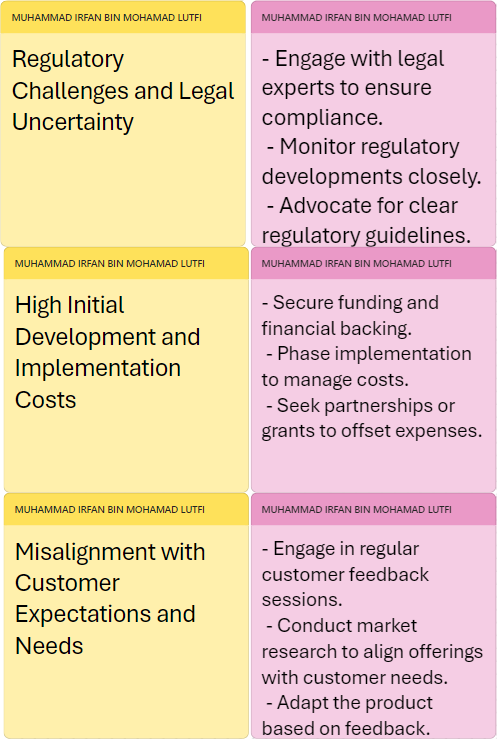 SusAF: Opportunities and Actions
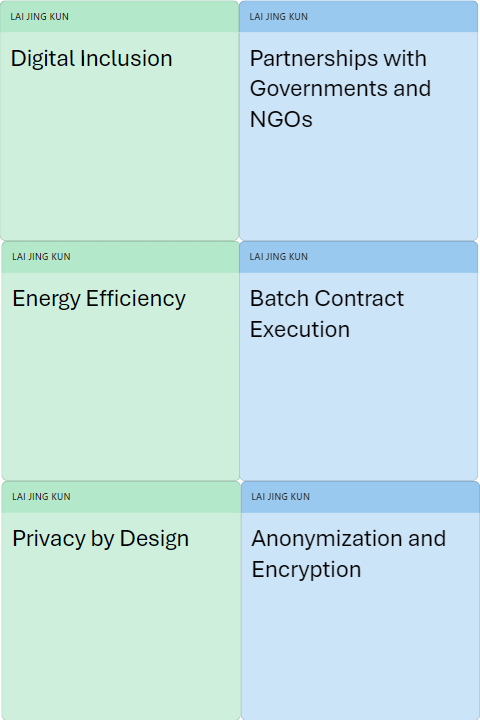 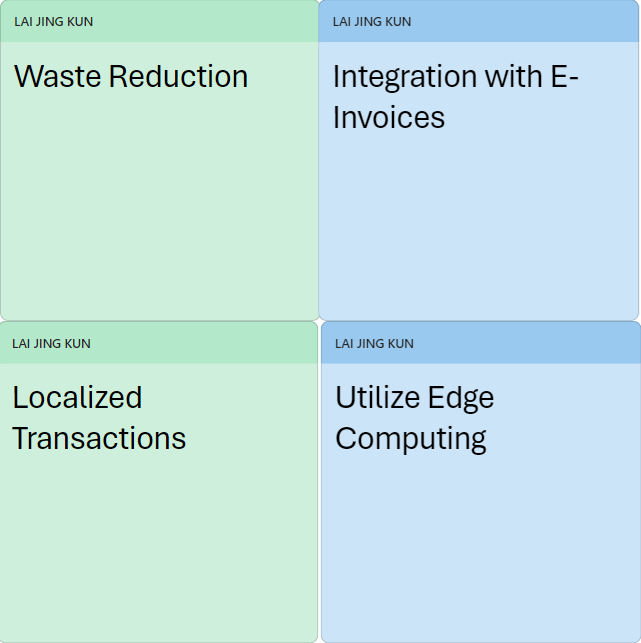 Baseline Testing: Frontend7 Contracts: 3 Sent, 4 Received
Frontend Web on Chrome 128.0.6613.85 (Official Build) (64-bit), no extensions
Tuesday, 27 August 2024
Frontend Web: Wallet Balance and Transaction History
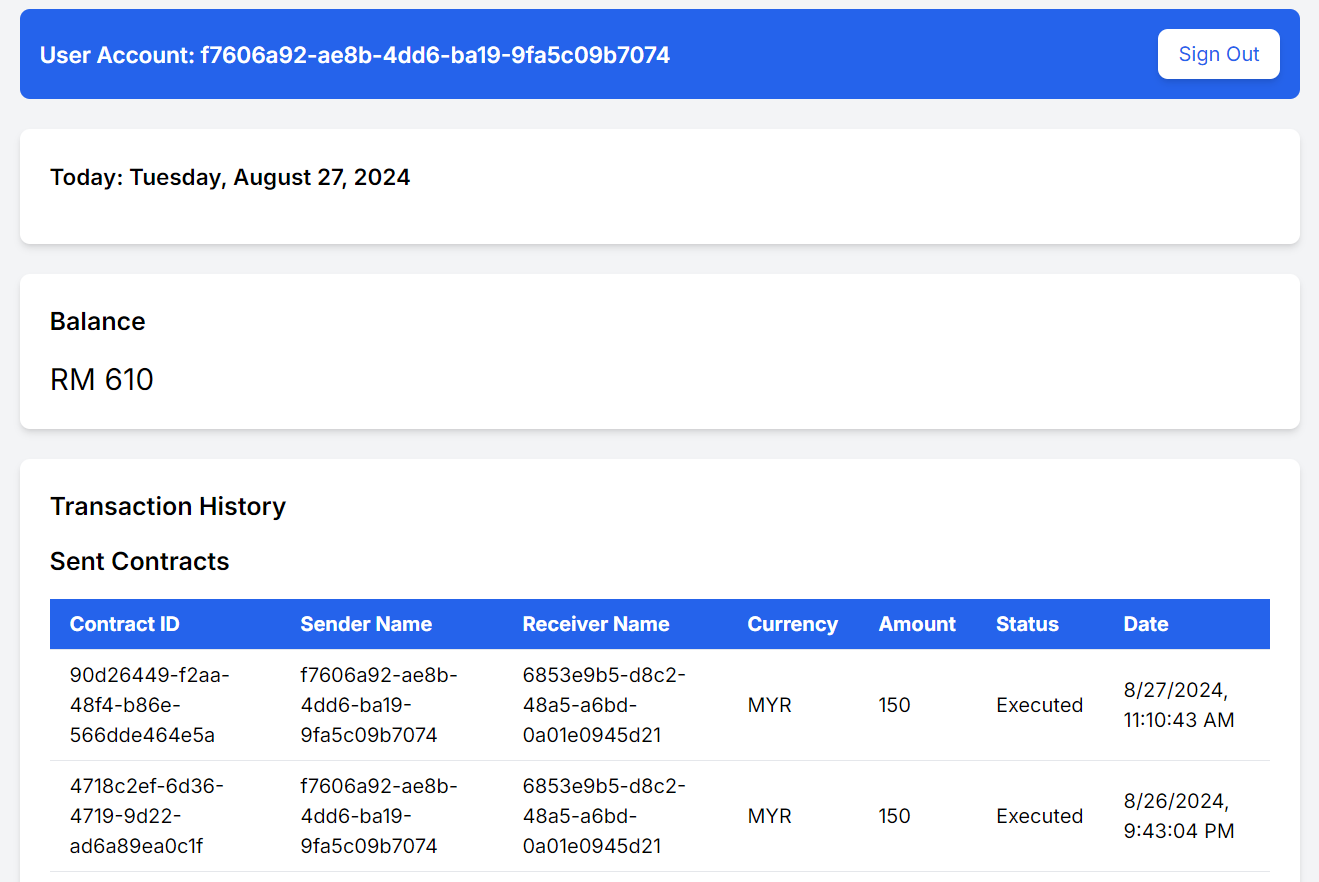 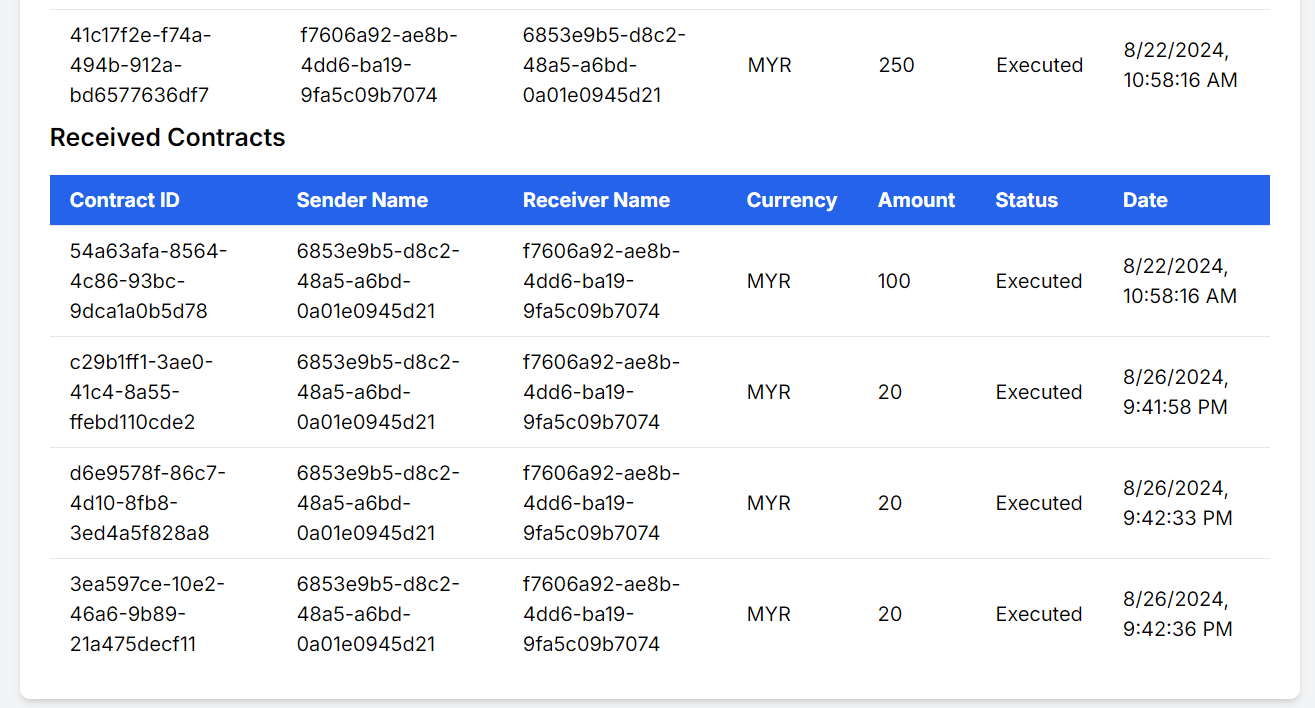 Lighthouse: Mostly Green
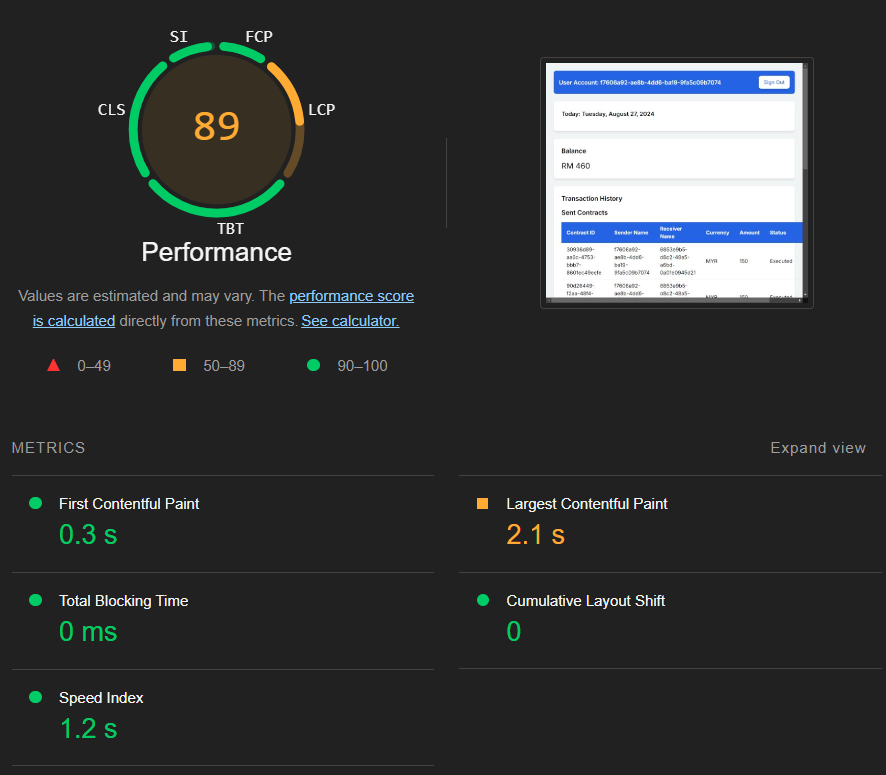 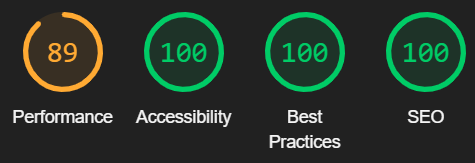 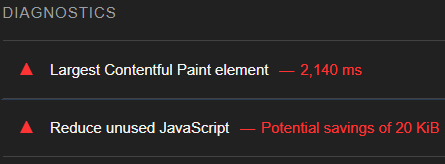 Digital Beacon: A+ Carbon Footprint
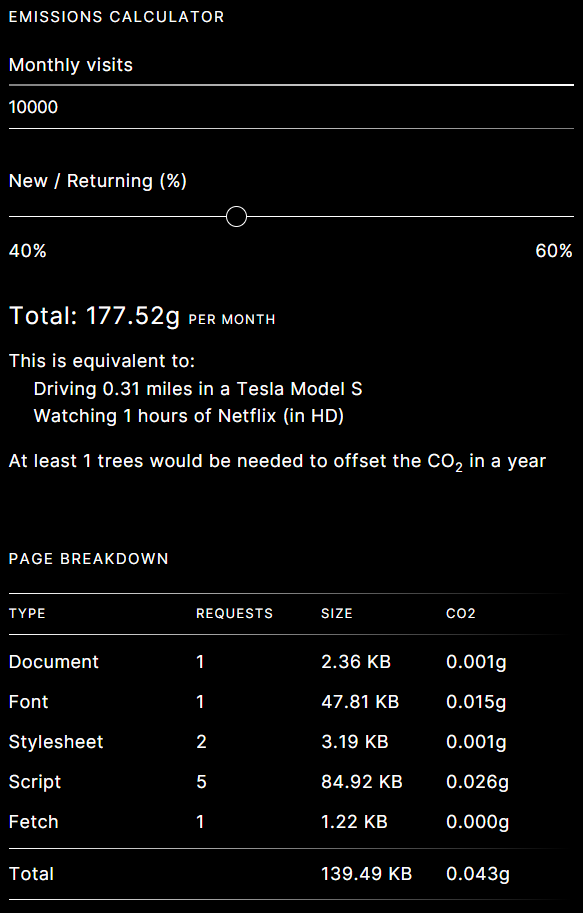 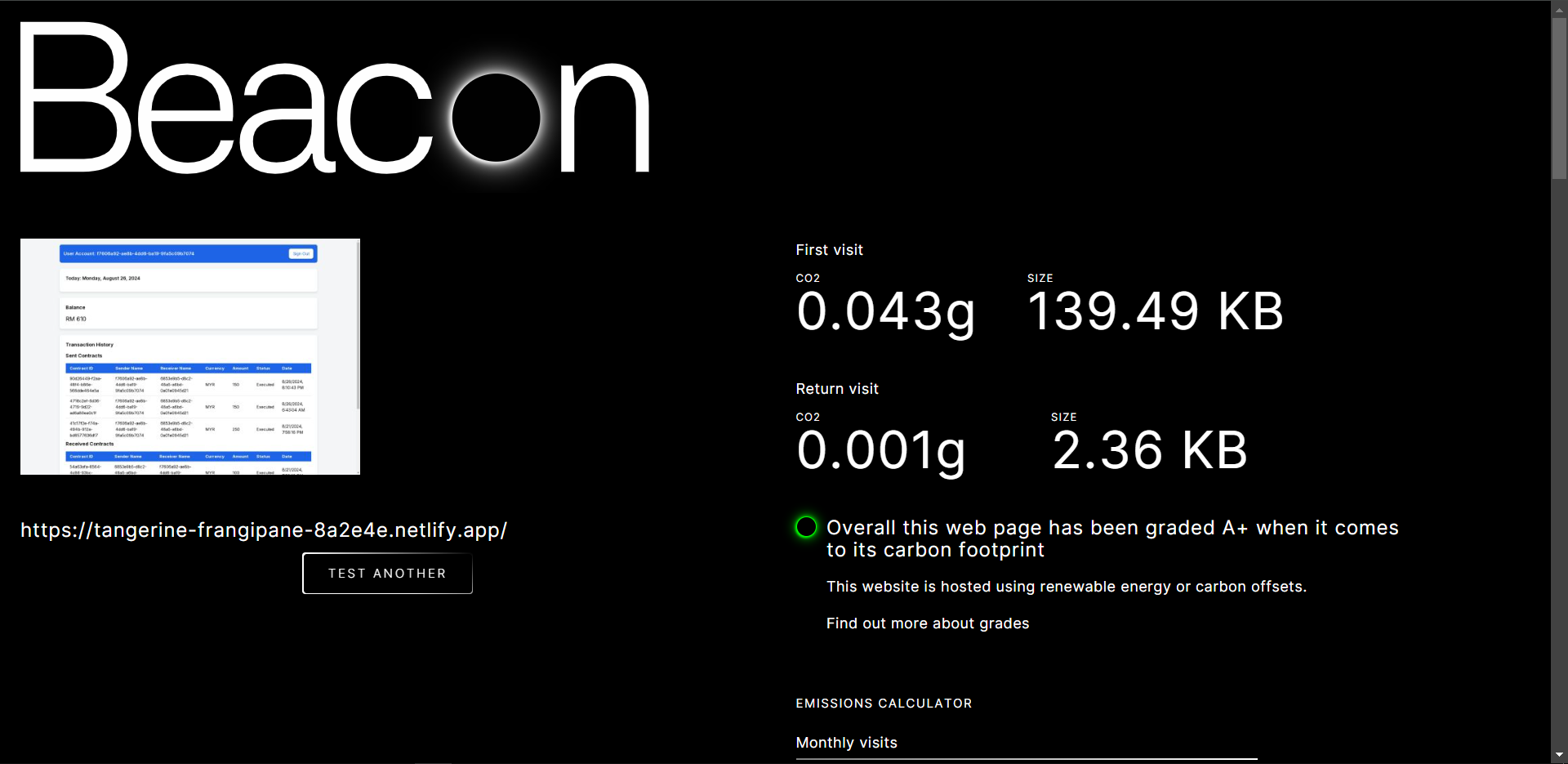 Website Carbon Calculator: A+ Carbon Rating
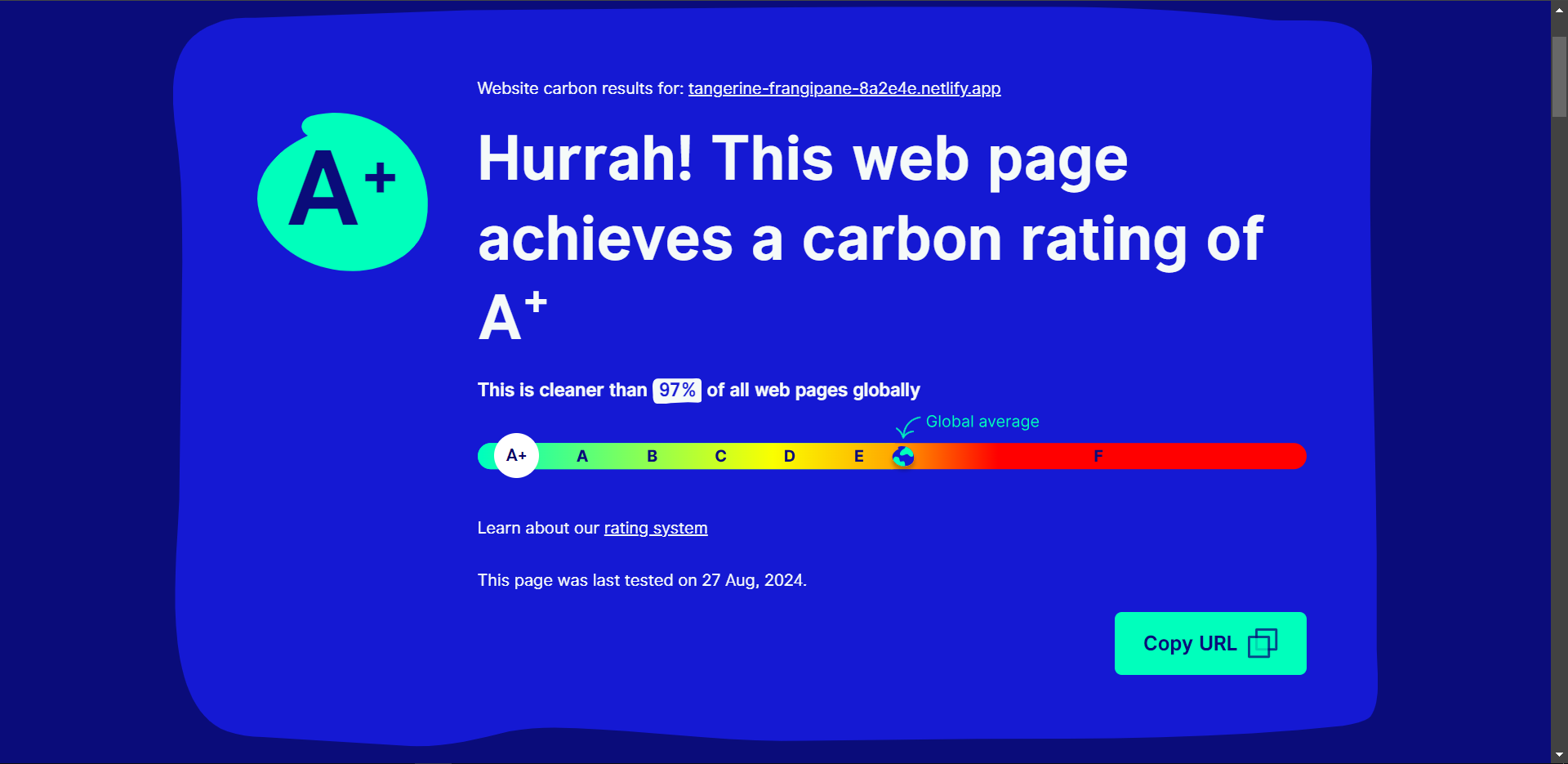 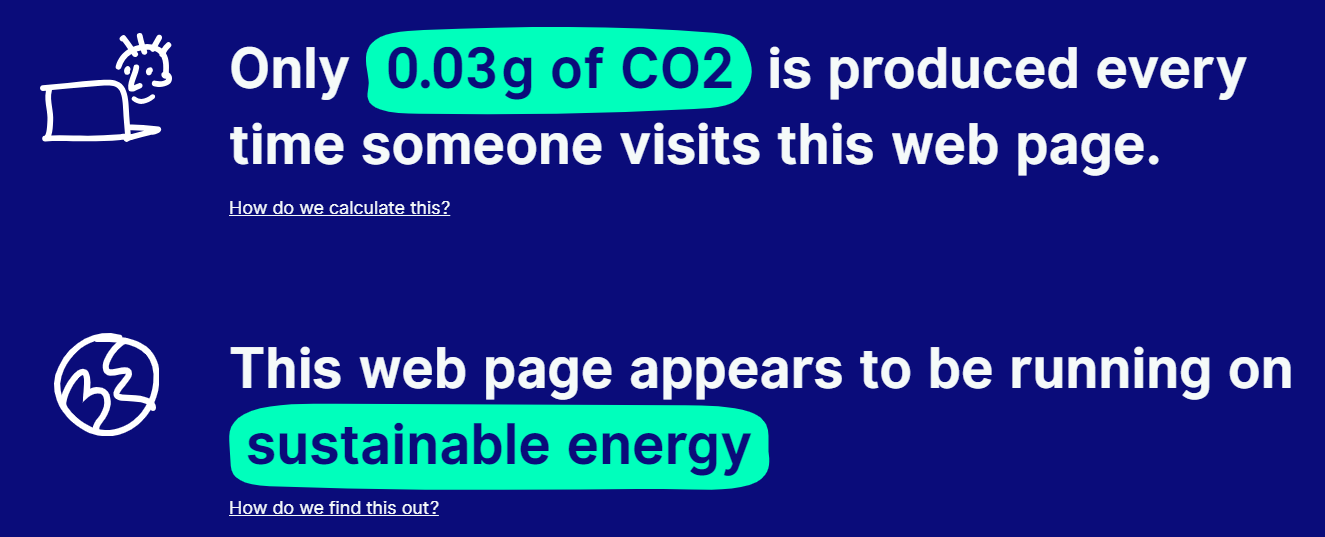 Ecograder: 94 out of 100
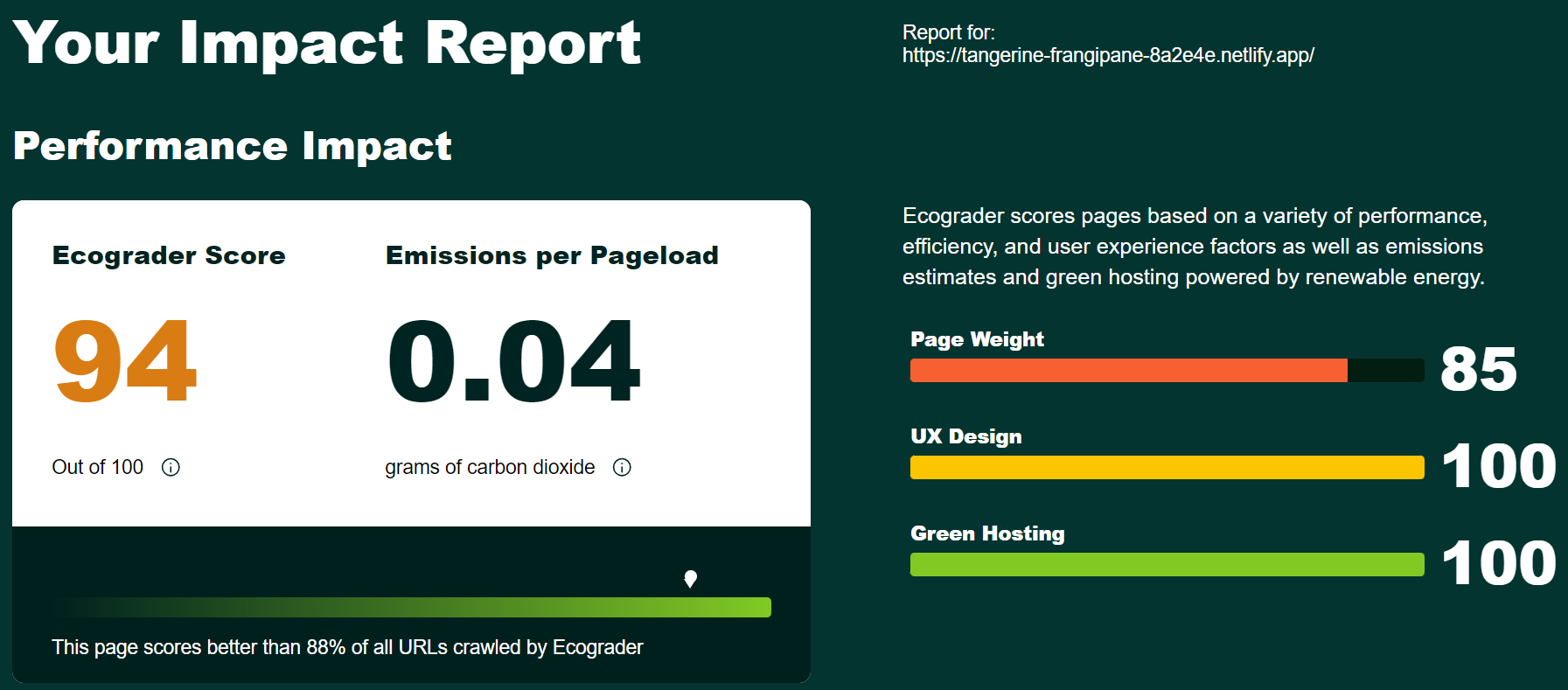 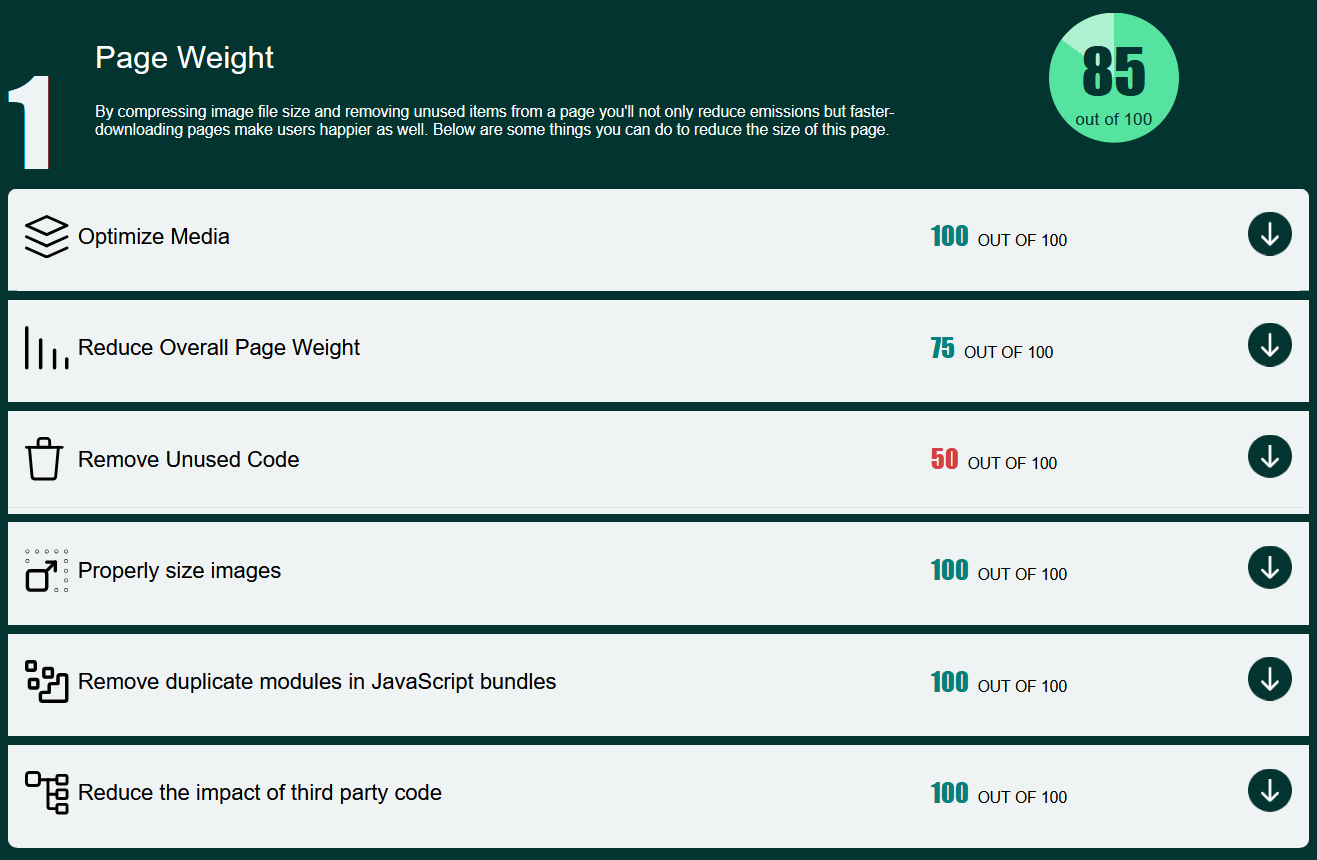 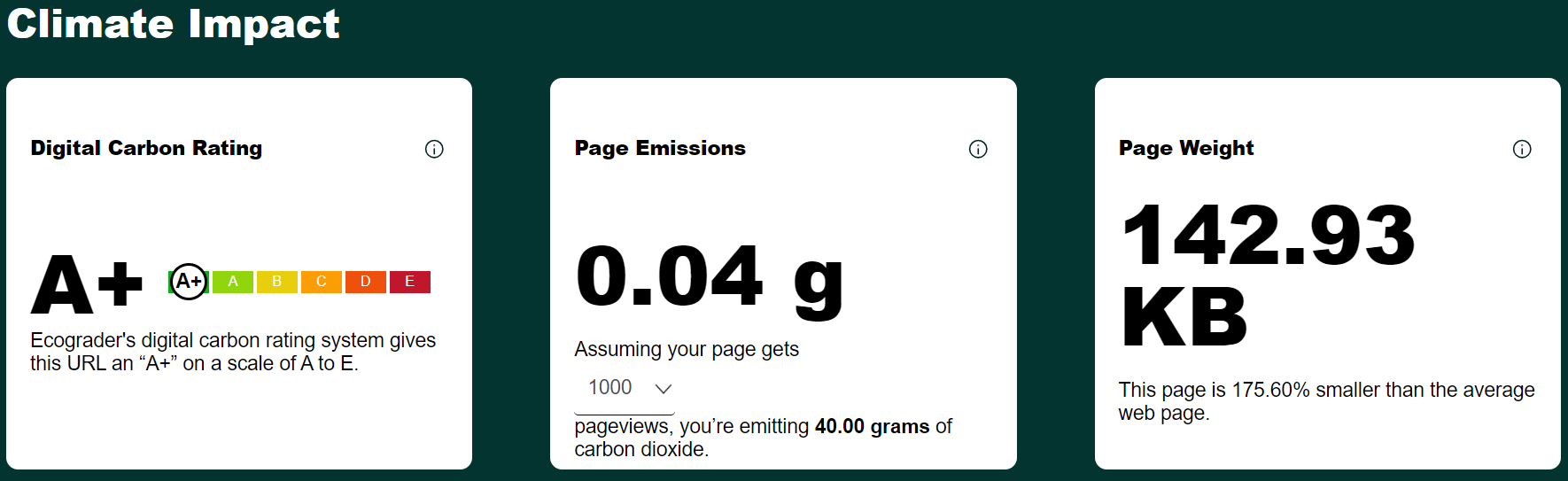 Ecograder: 94 out of 100
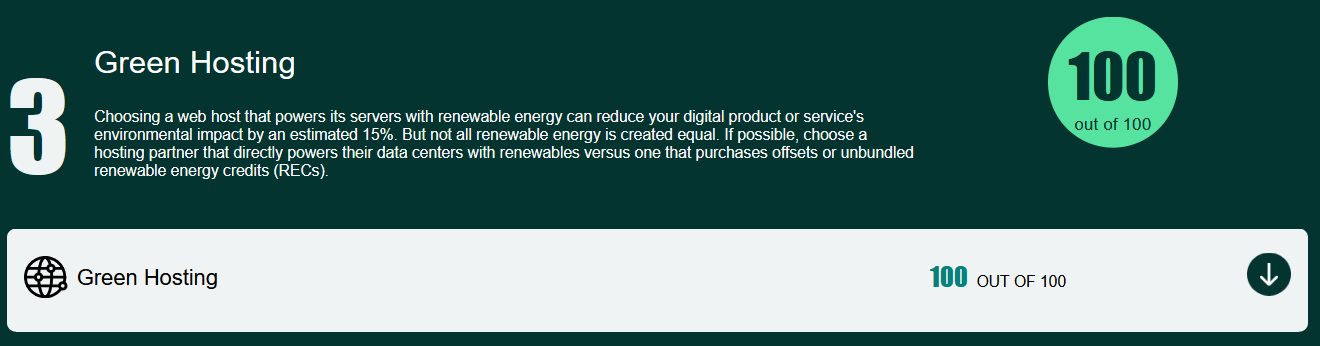 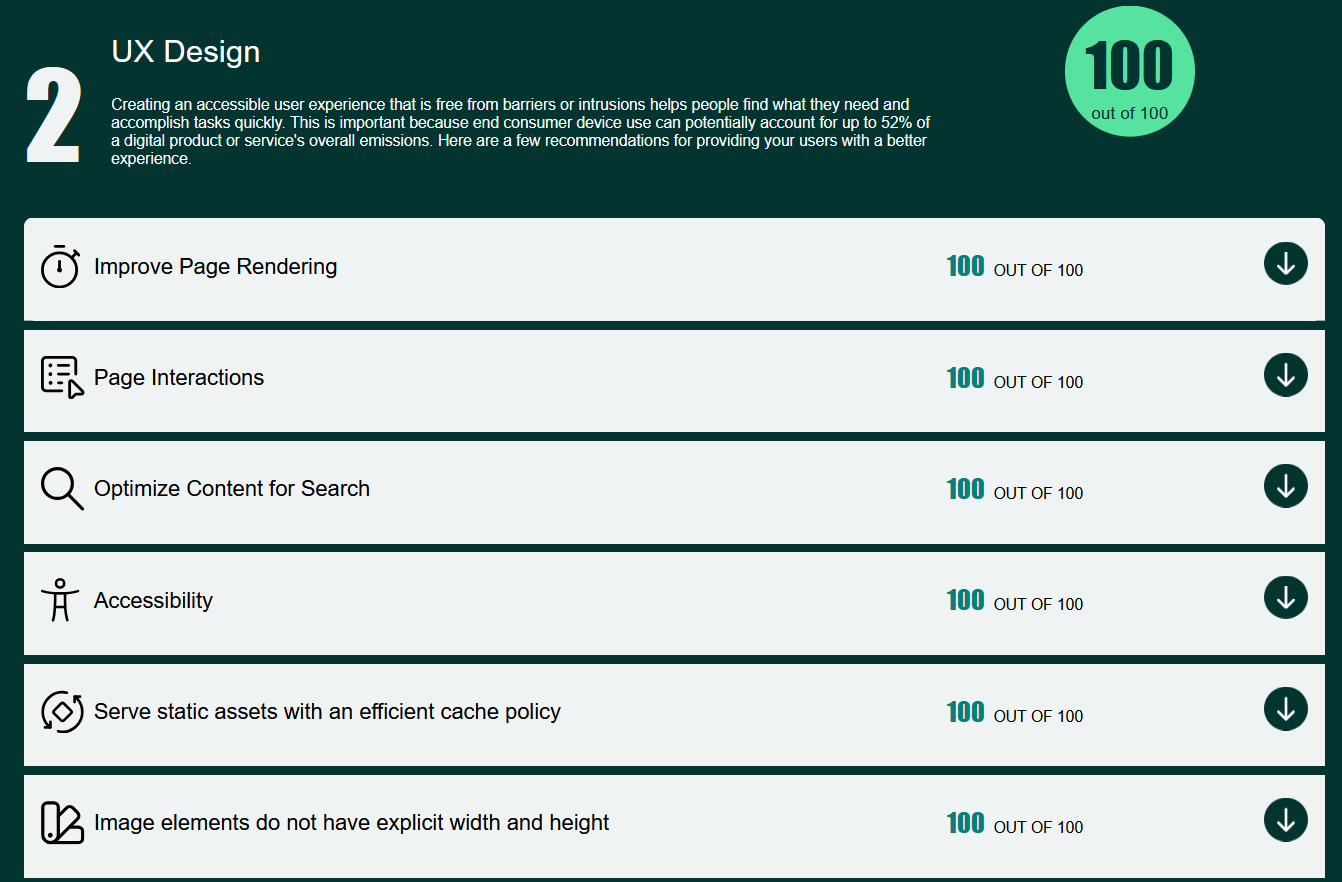 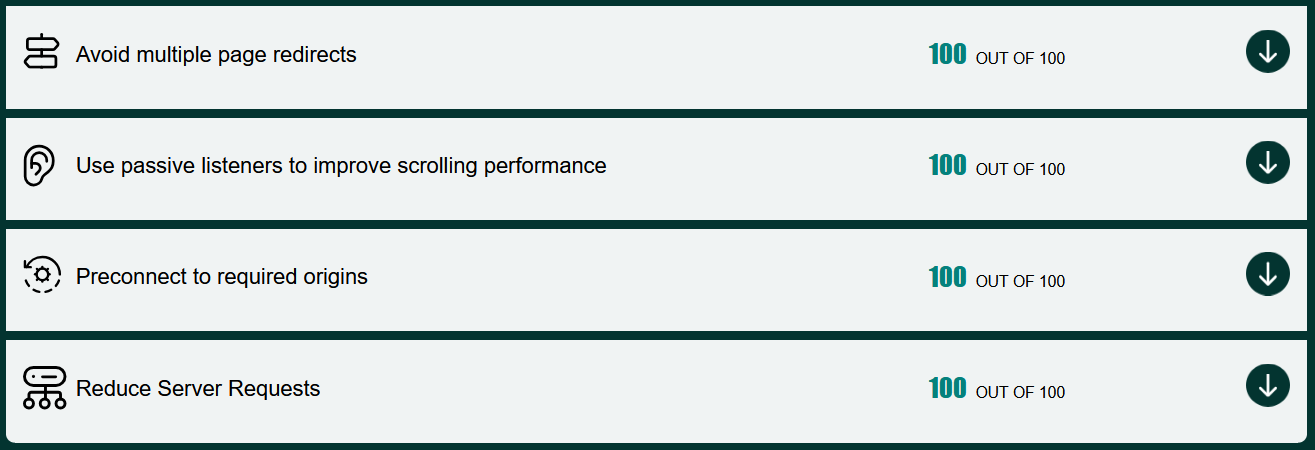 Summary: Baseline Testing Frontend
Beacon: 
Score: A+
Size (1st Visit): 139.49 KB
Size (2nd Visit): 2.36 KB
0.043g Carbon 1st visit
0.001g Carbon 2nd visit
Website Carbon Calculator:
Score: A+
0.03g Carbon / visit
EcoGrader:
Score: 94/100
Page Weight: 142.93 KB 
0.04g Carbon / visit
Lighthouse:
Performance: 89/100
Others: 100/100
Conclusion: Generally green across all testing tools. 2 tools suggested to remove unused JavaScript, which we did not remove since it came with our next.js installation.
Second Testing: Frontend10 Contracts: 4 Sent, 6 Received[Increased by 3 Contracts]
Frontend Web on Chrome 128.0.6613.85 (Official Build) (64-bit), no extensions
Wednesday, 28 August 2024
Frontend Web: Wallet Balance and Transaction History
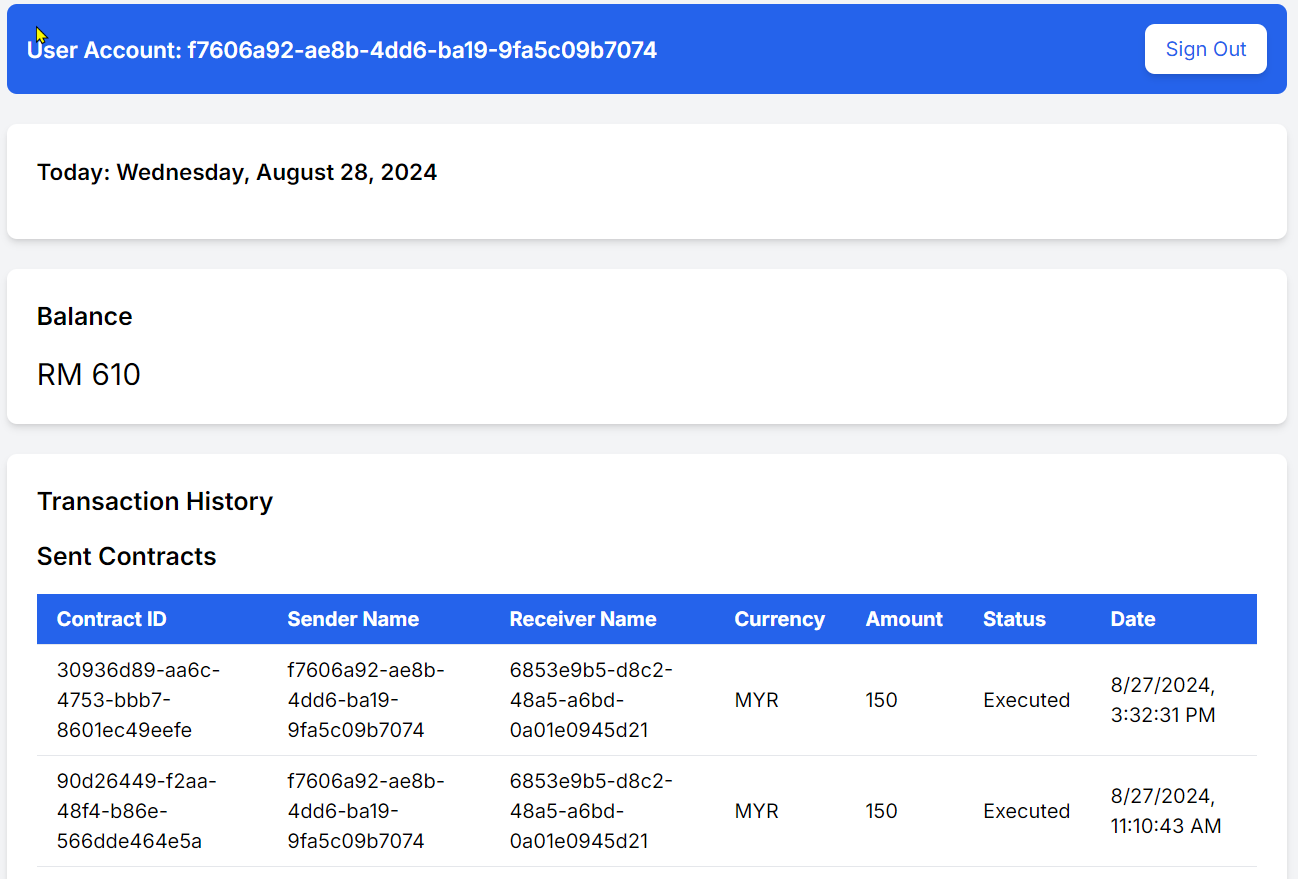 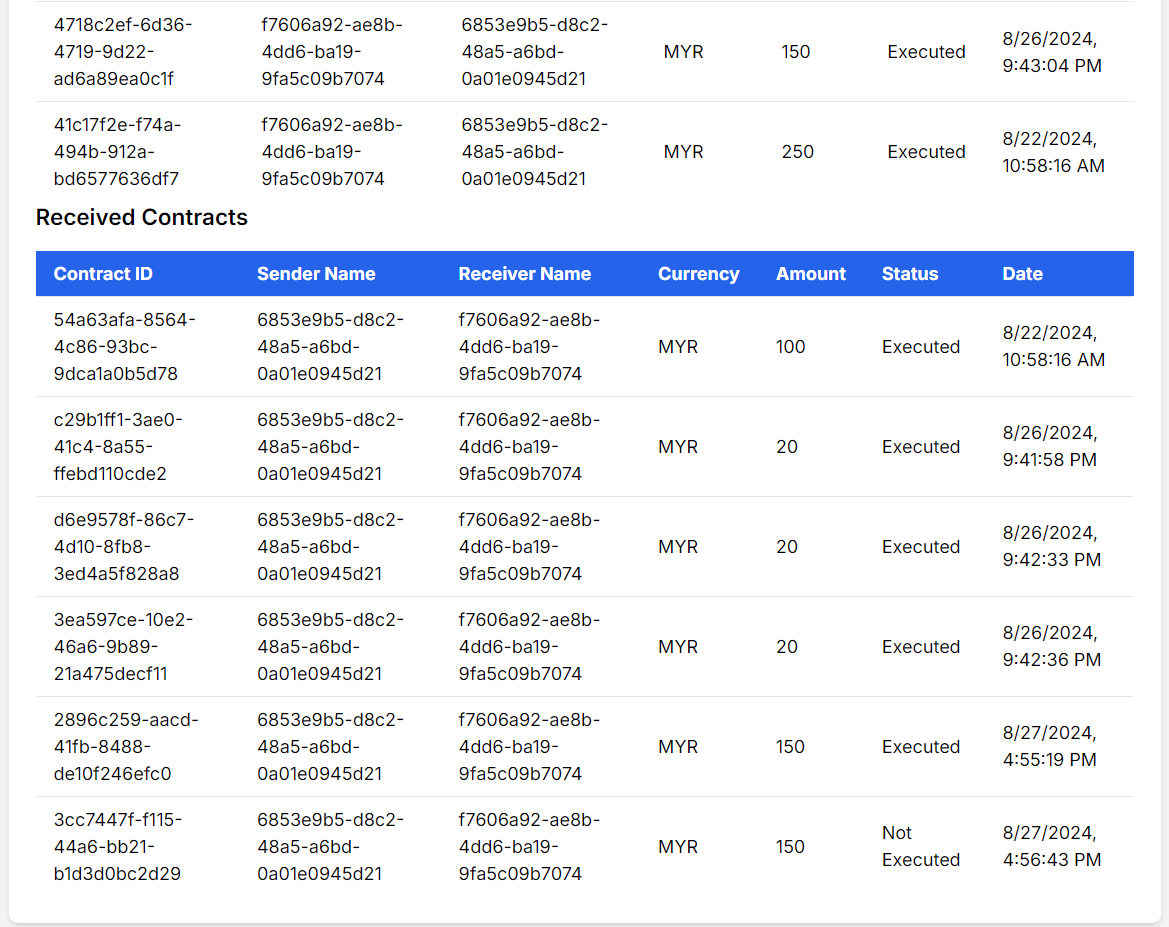 Lighthouse: Mostly Green
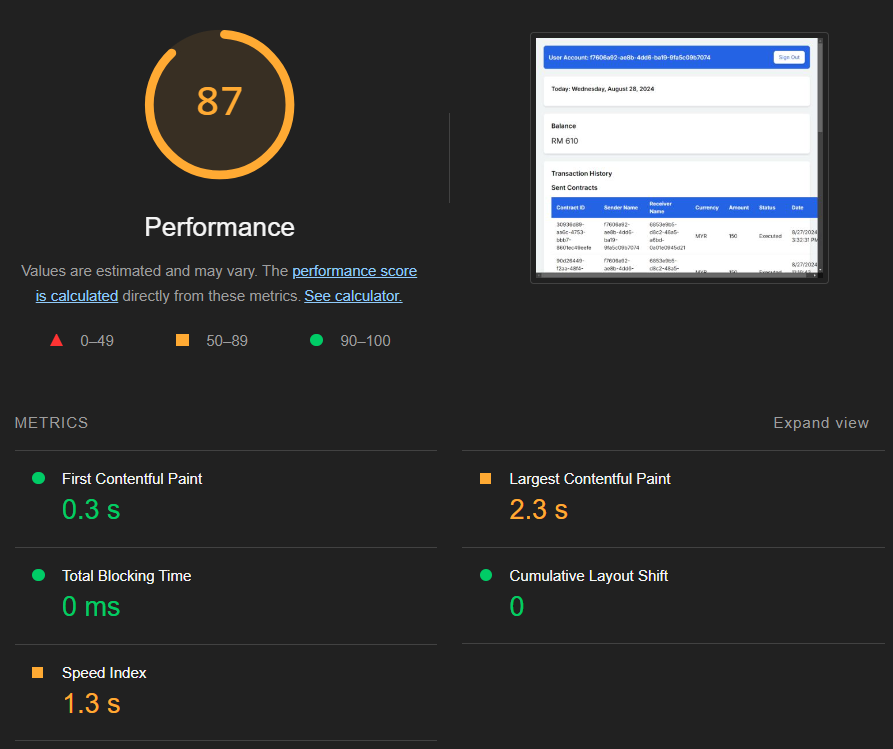 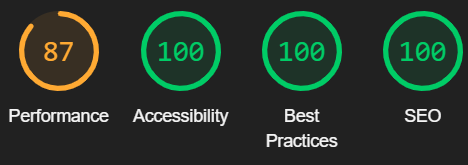 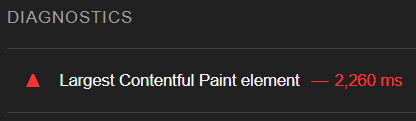 Digital Beacon: A+ Carbon Footprint
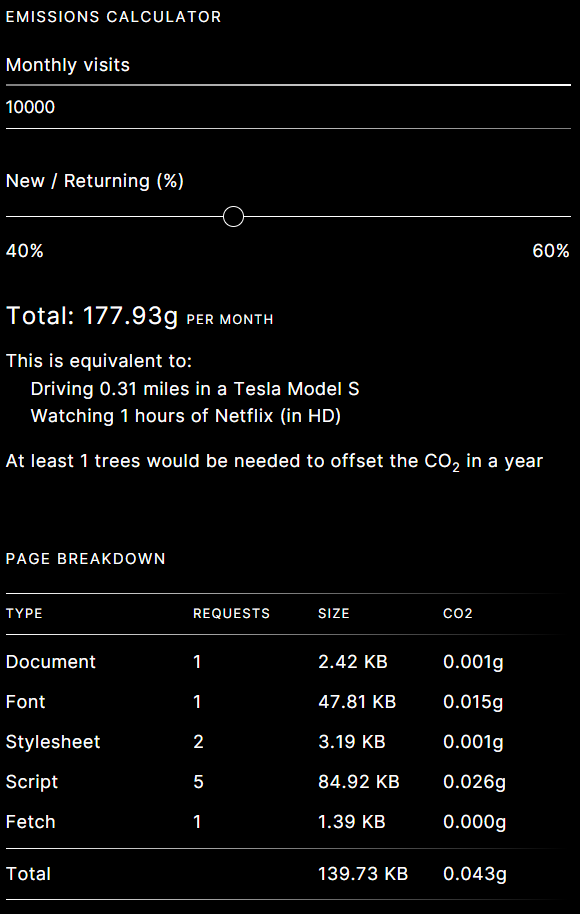 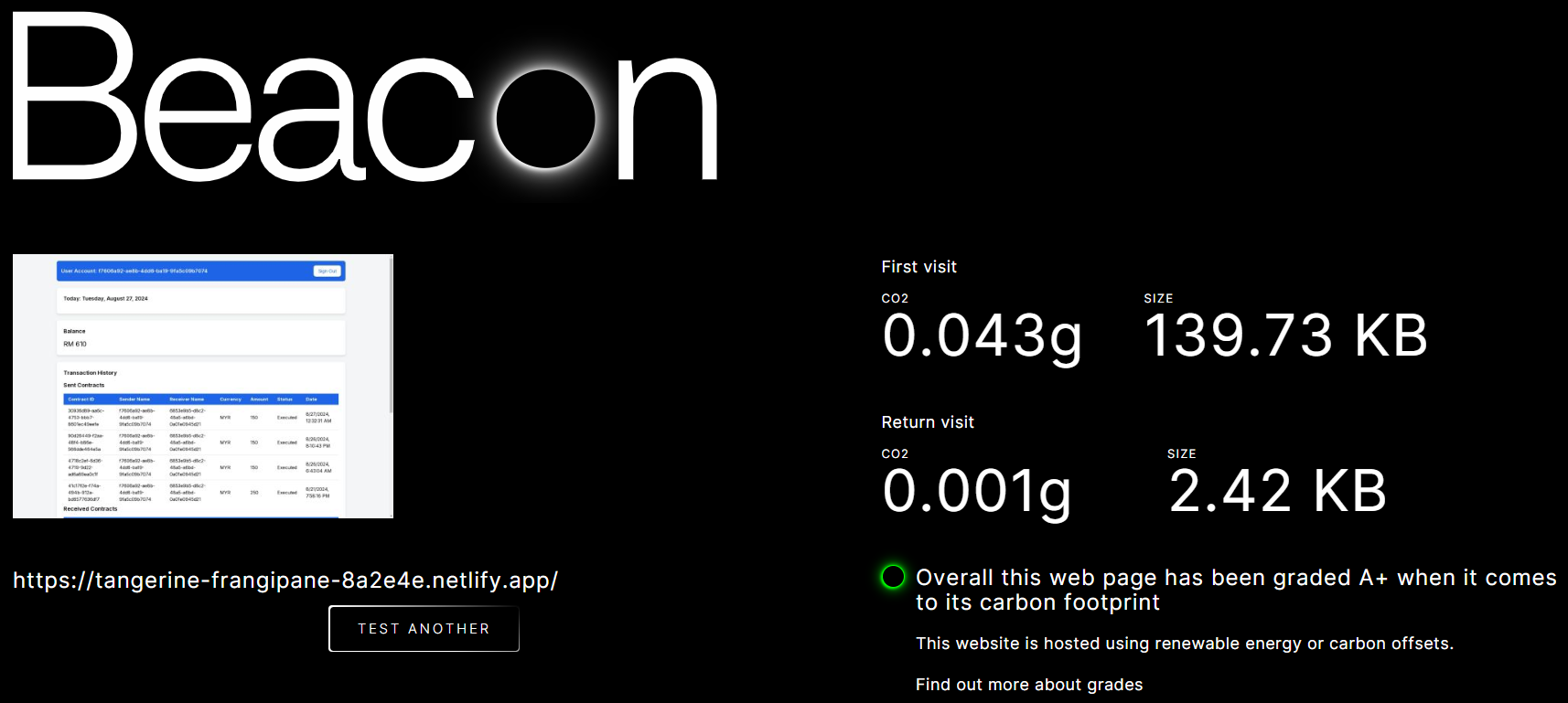 Website Carbon Calculator: A+ Carbon Rating
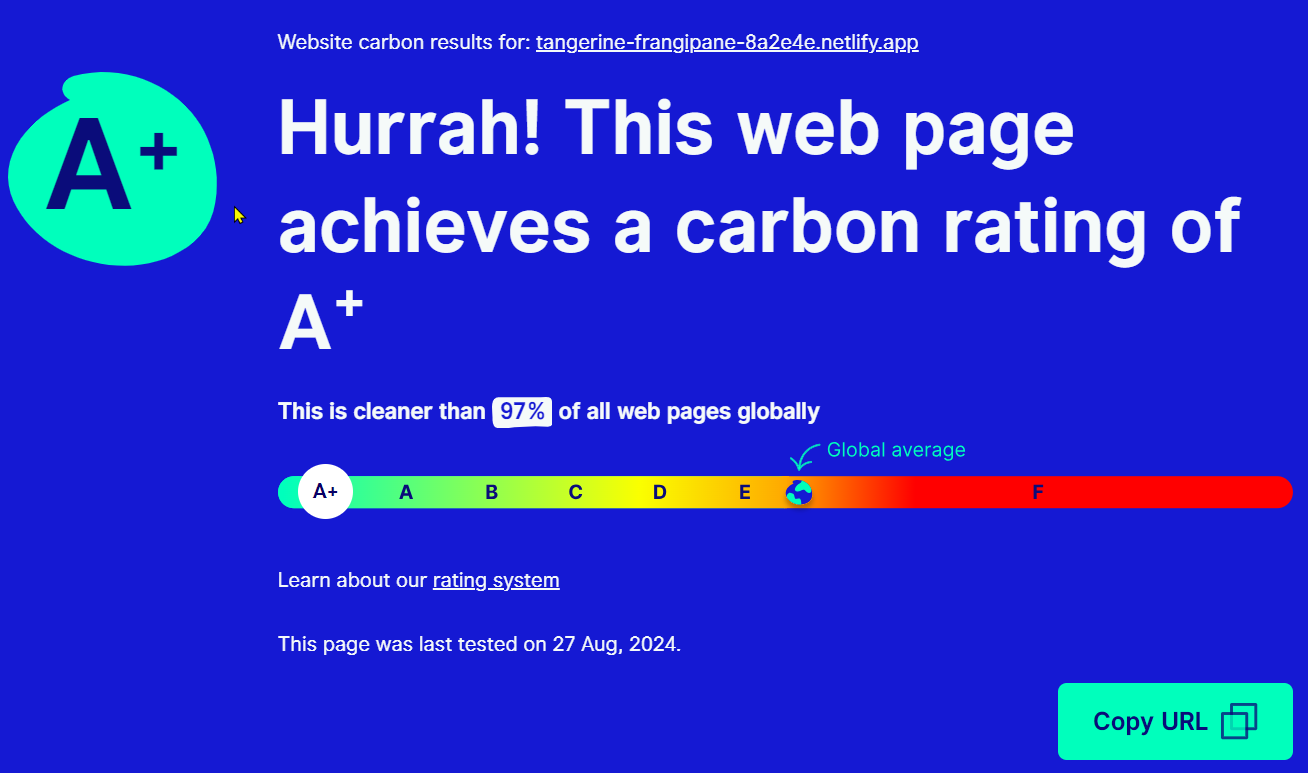 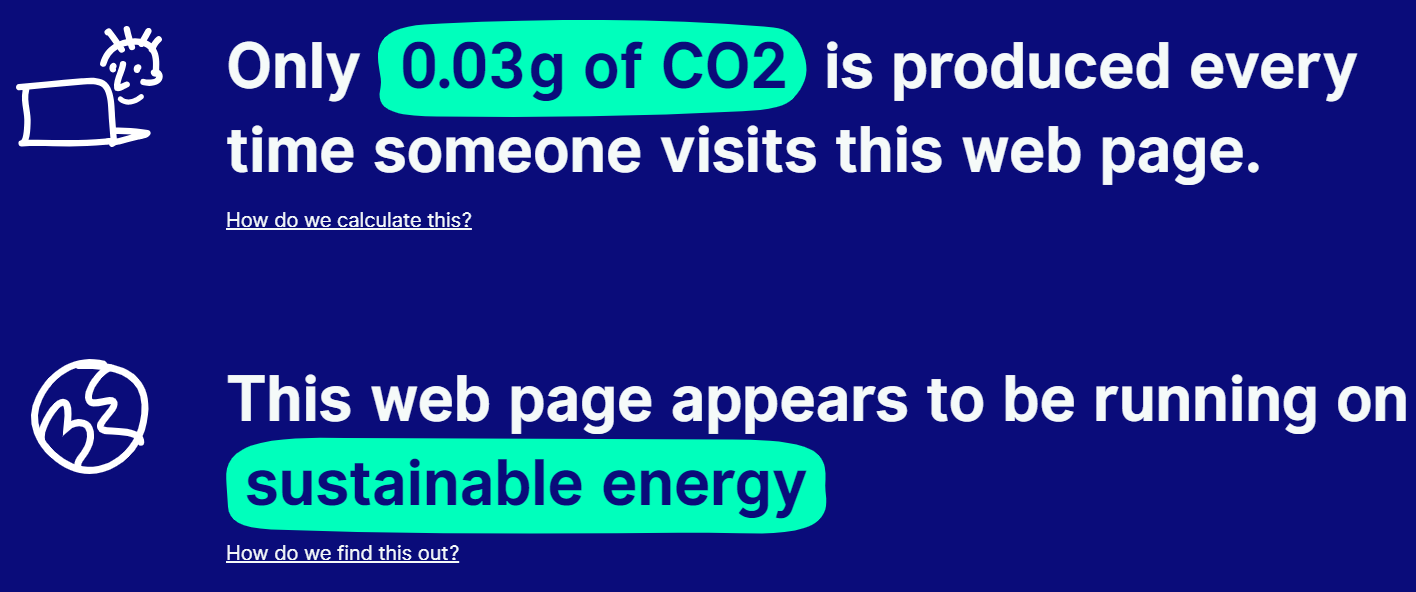 Ecograder: 94 out of 100
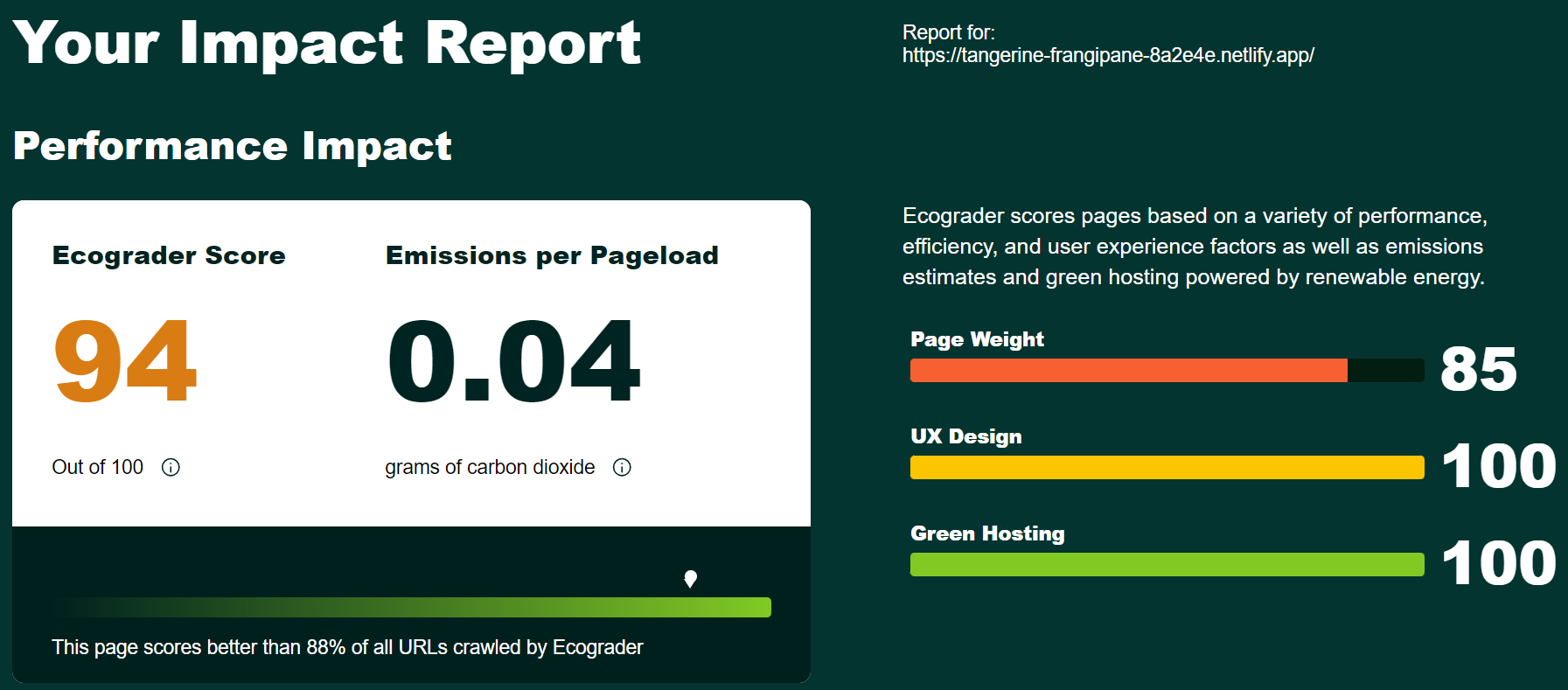 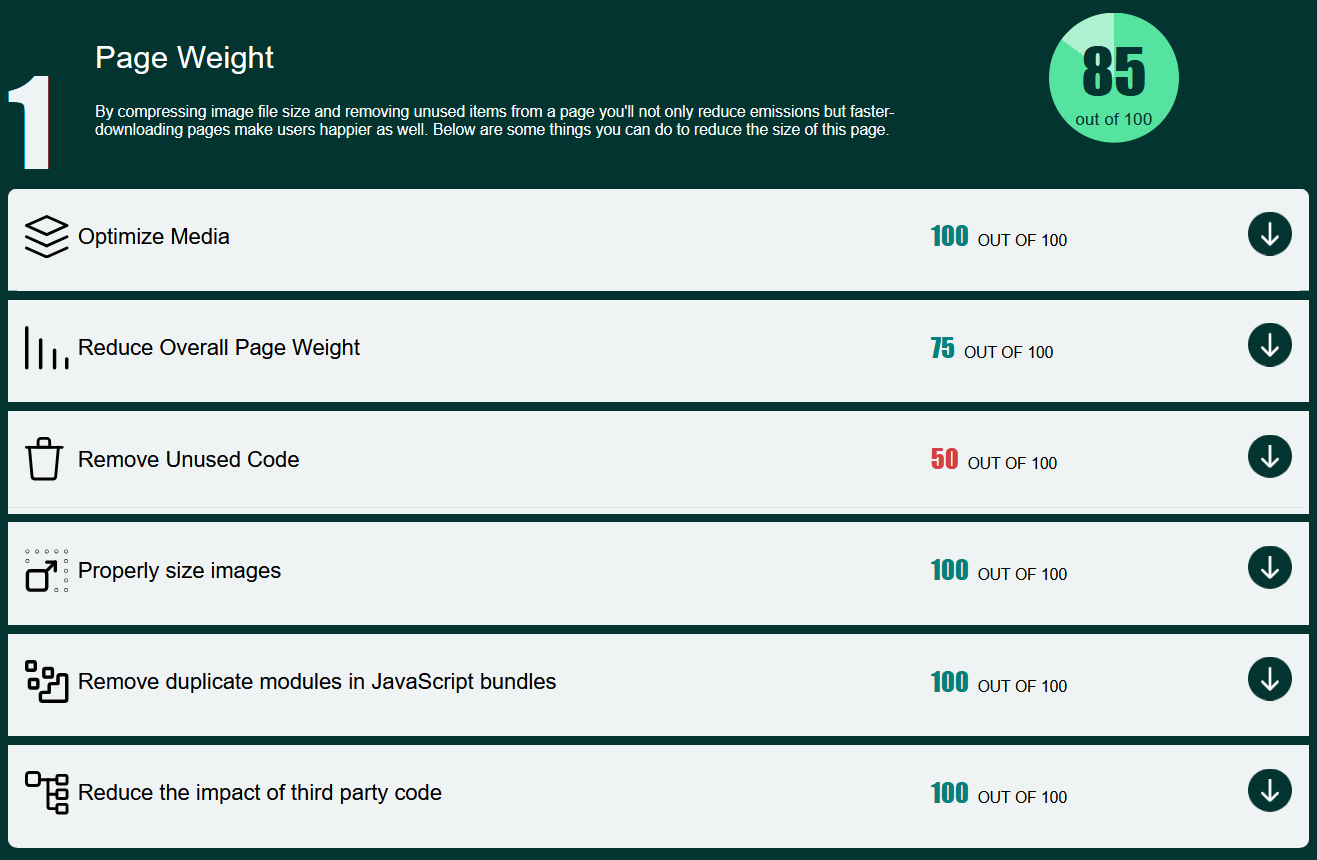 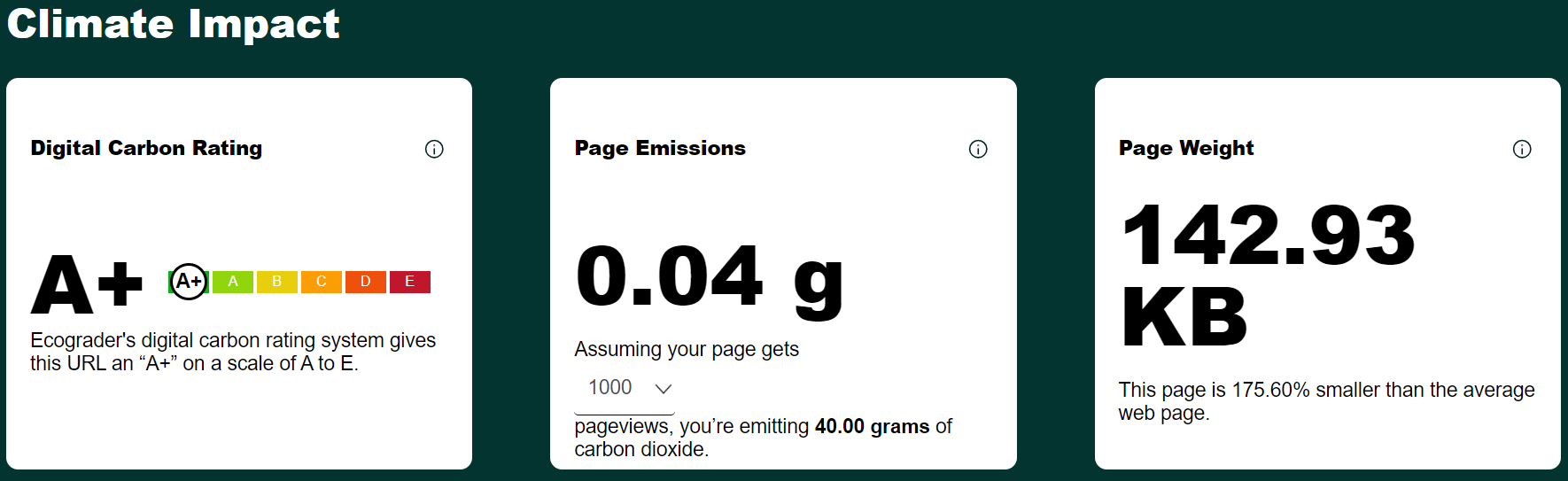 Ecograder: 94 out of 100
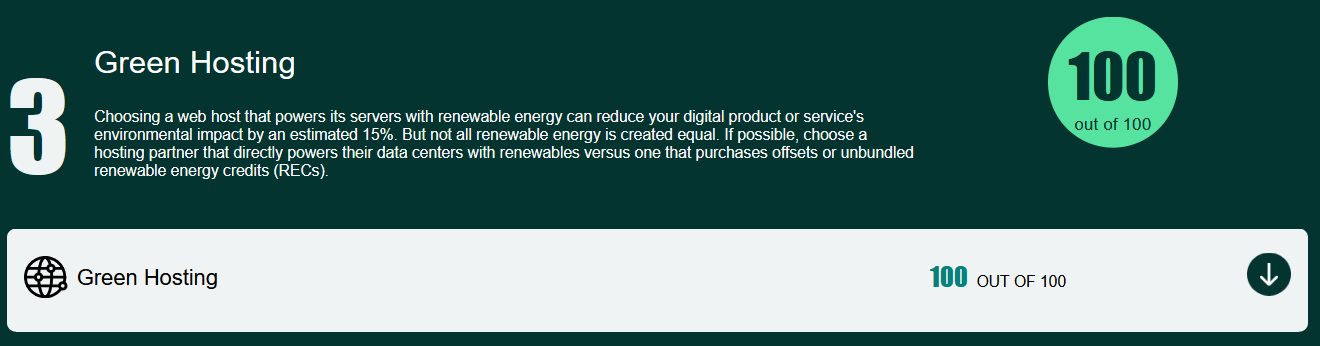 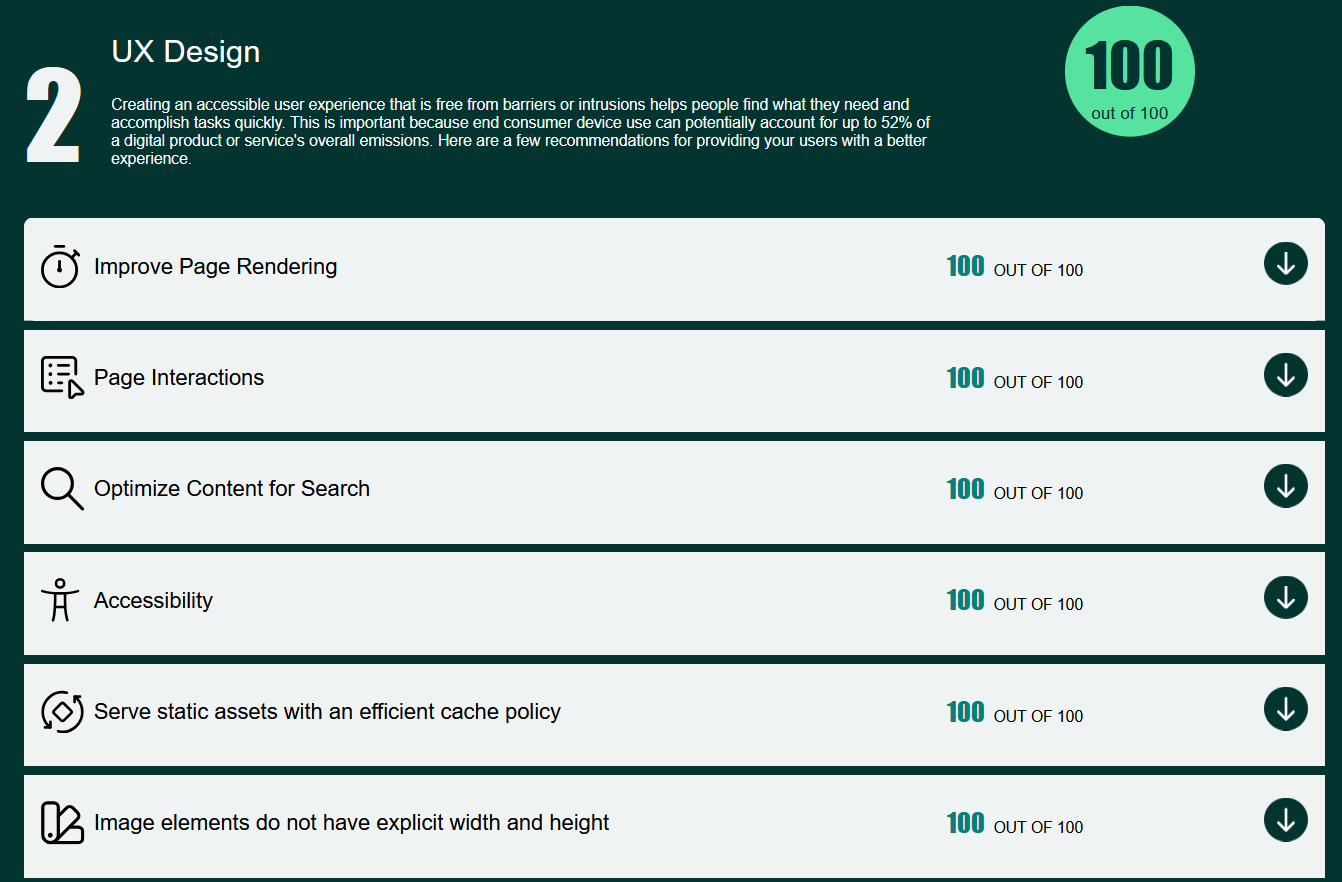 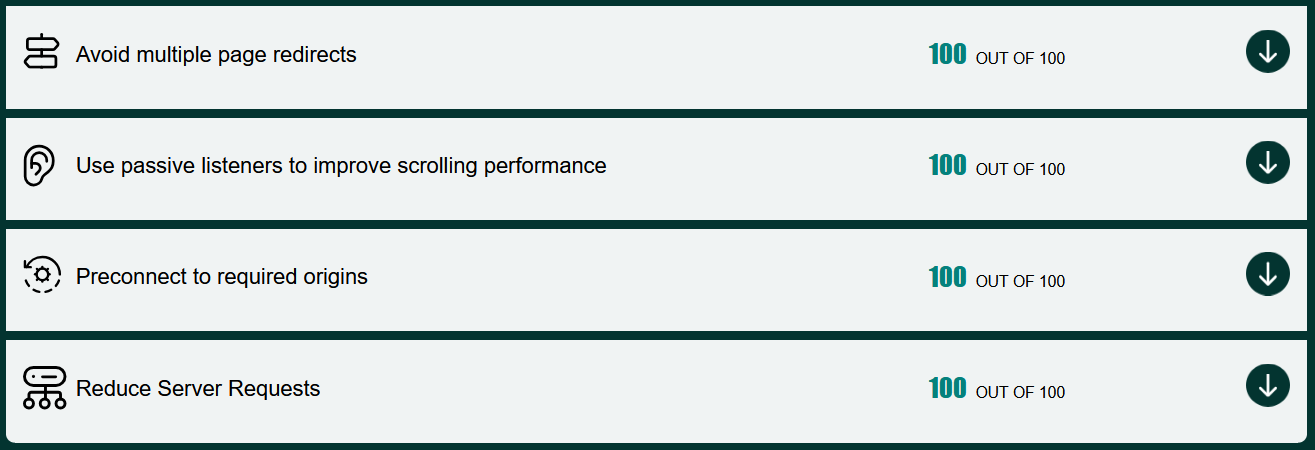 Summary: Carbon Footprint Testing Frontend
1st Test
2nd Test
Beacon: 
Score: A+
Size (1st Visit): 139.49 KB
Size (2nd Visit): 2.36 KB
0.043g Carbon 1st visit
0.001g Carbon 2nd visit
Website Carbon Calculator:
Score: A+
0.03g Carbon / visit
Ecograder:
Score: 94/100
Page Weight: 142.93 KB 
0.04g Carbon / visit
Lighthouse:
Performance: 89/100
Others: 100/100
Beacon: 
Score: A+
Size (1st Visit): 139.73 KB
Size (2nd Visit): 2.42 KB
0.043g Carbon 1st visit
0.001g Carbon 2nd visit
Website Carbon Calculator:
Score: A+
0.03g Carbon / visit
Ecograder:
Score: 94/100
Page Weight: 142.93 KB 
0.04g Carbon / visit
Lighthouse:
Performance: 87/100
Others: 100/100
Conclusion: With more contracts, the website is now larger, with worse performance in Lighthouse. This is expected behavior.
Power Consumption: Reload website 11 times in <40 seconds
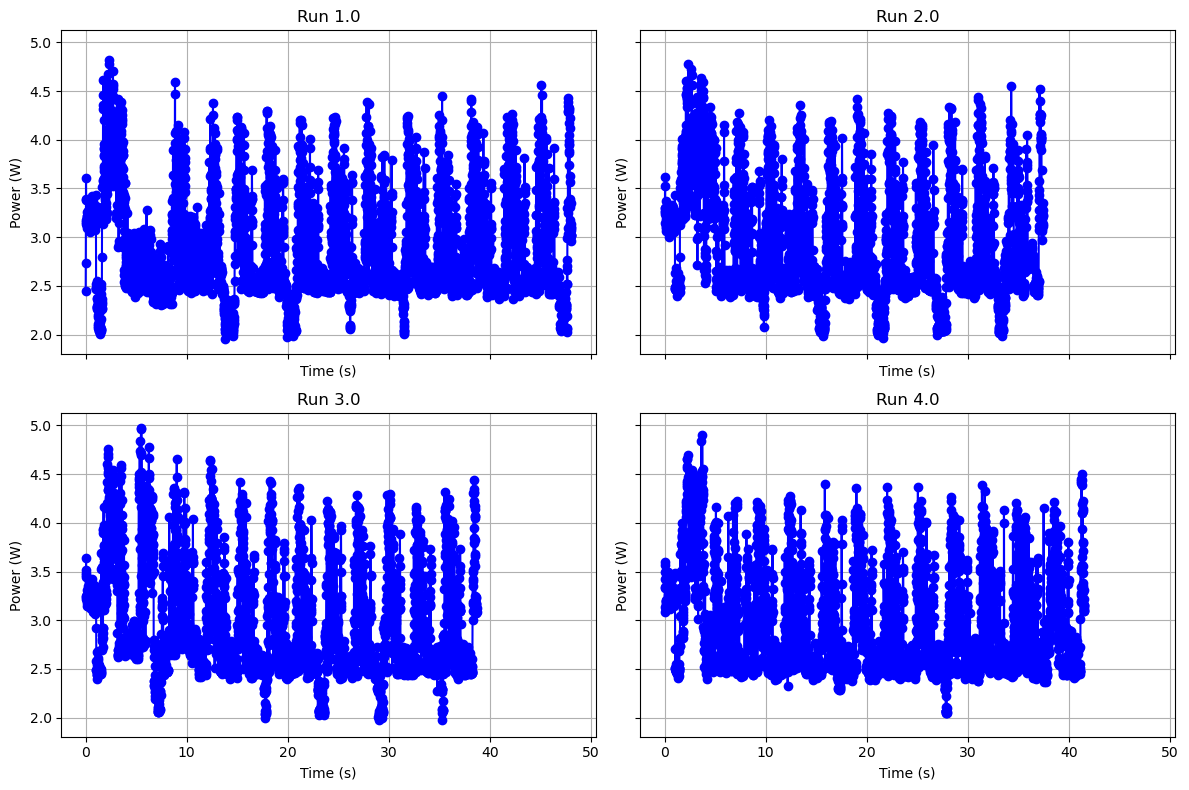 Power Consumption: Min 1.96 W, Max 4.97 W
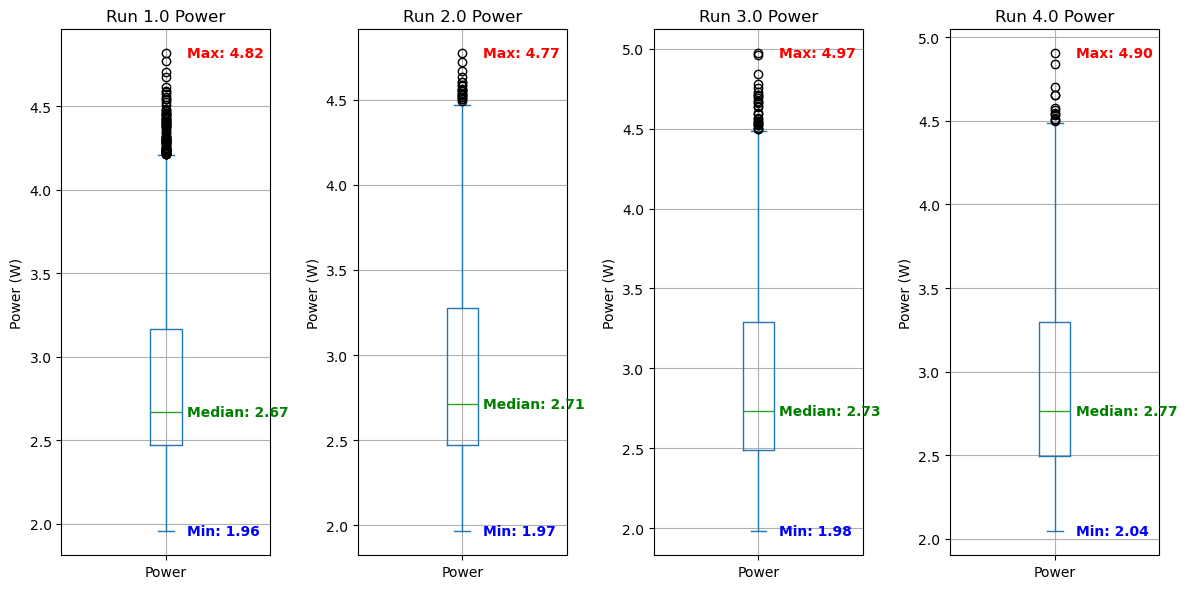 3rd Testing: Frontend13 Contracts: 5 Sent, 8 Received[Changed Frontend Display, Backend Processing]
Frontend Web on Chrome 128.0.6613.85 (Official Build) (64-bit), no extensions
Wednesday, 28 August 2024
Frontend Web: Wallet Balance and Transaction History
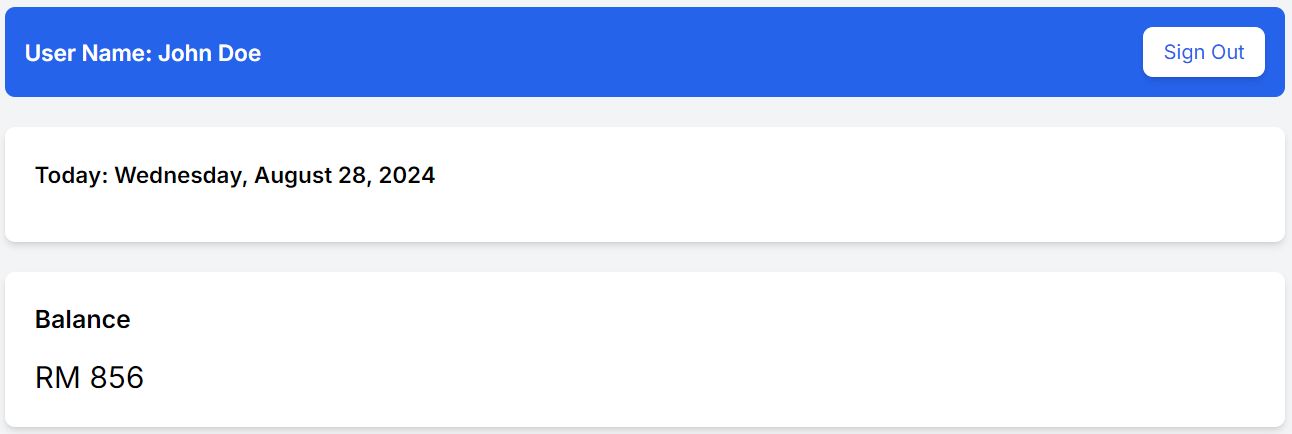 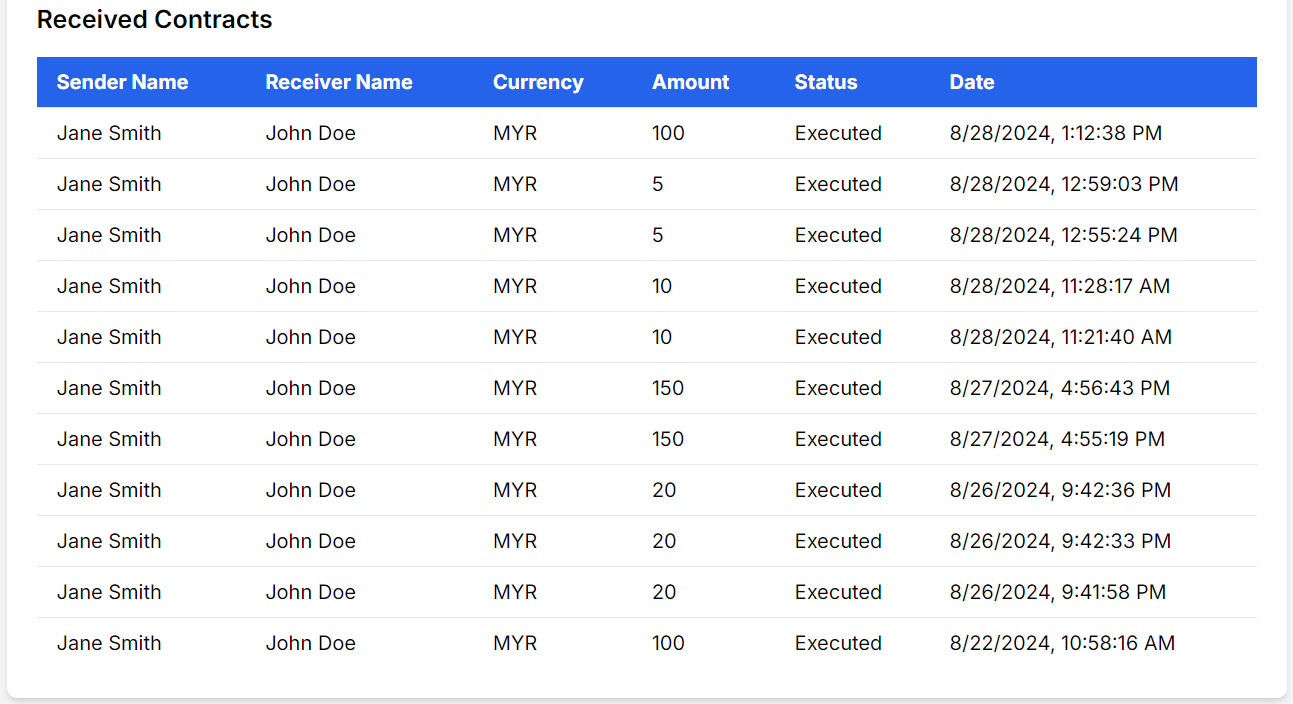 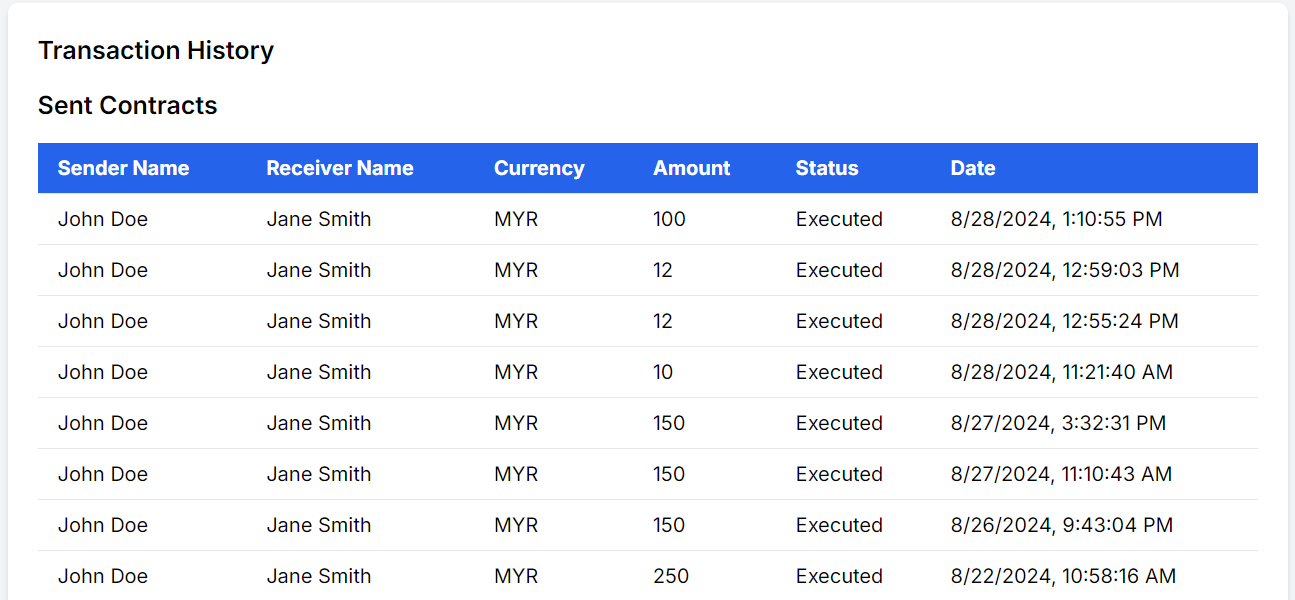 Lighthouse: Mostly Green
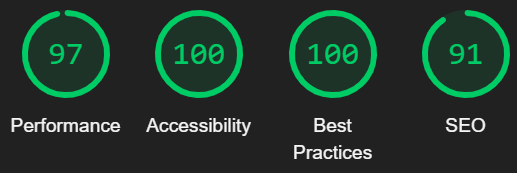 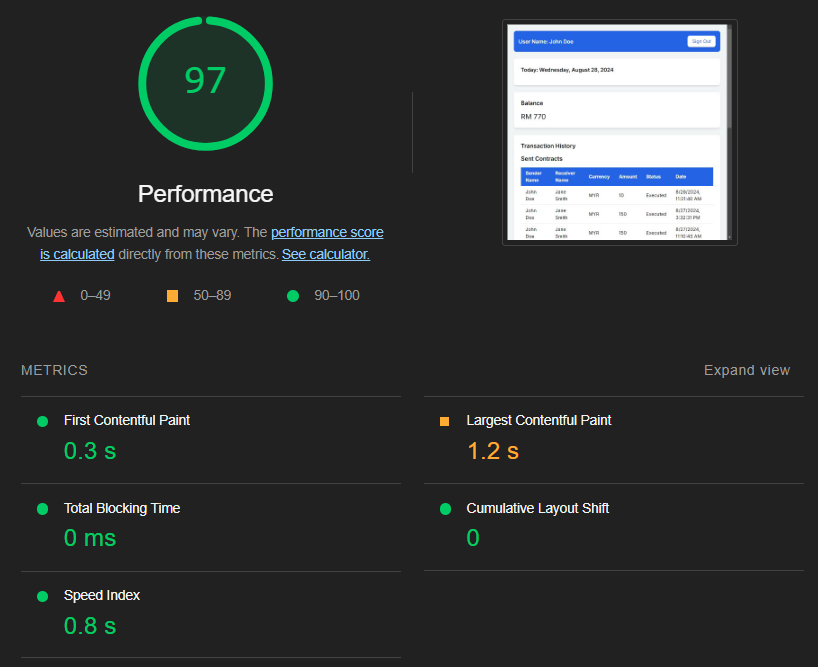 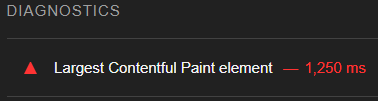 Digital Beacon: A+ Carbon Footprint
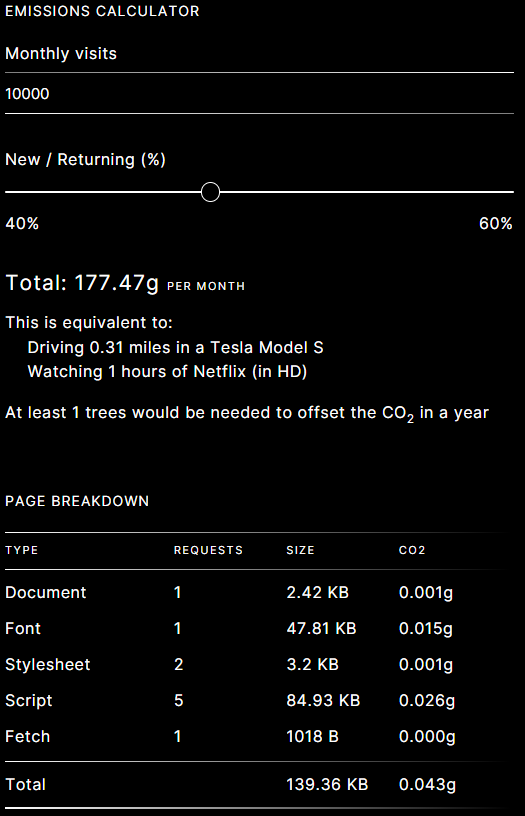 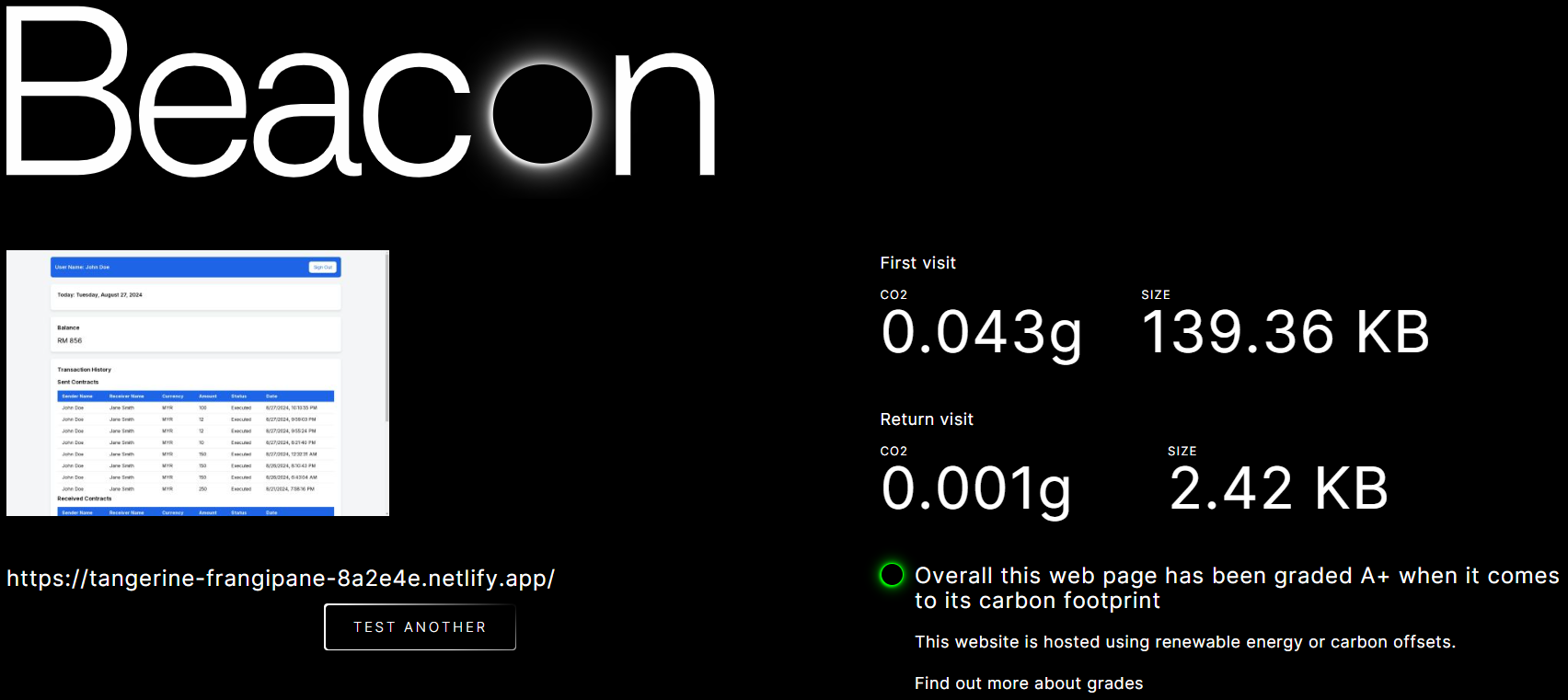 Website Carbon Calculator: A+ Carbon Rating
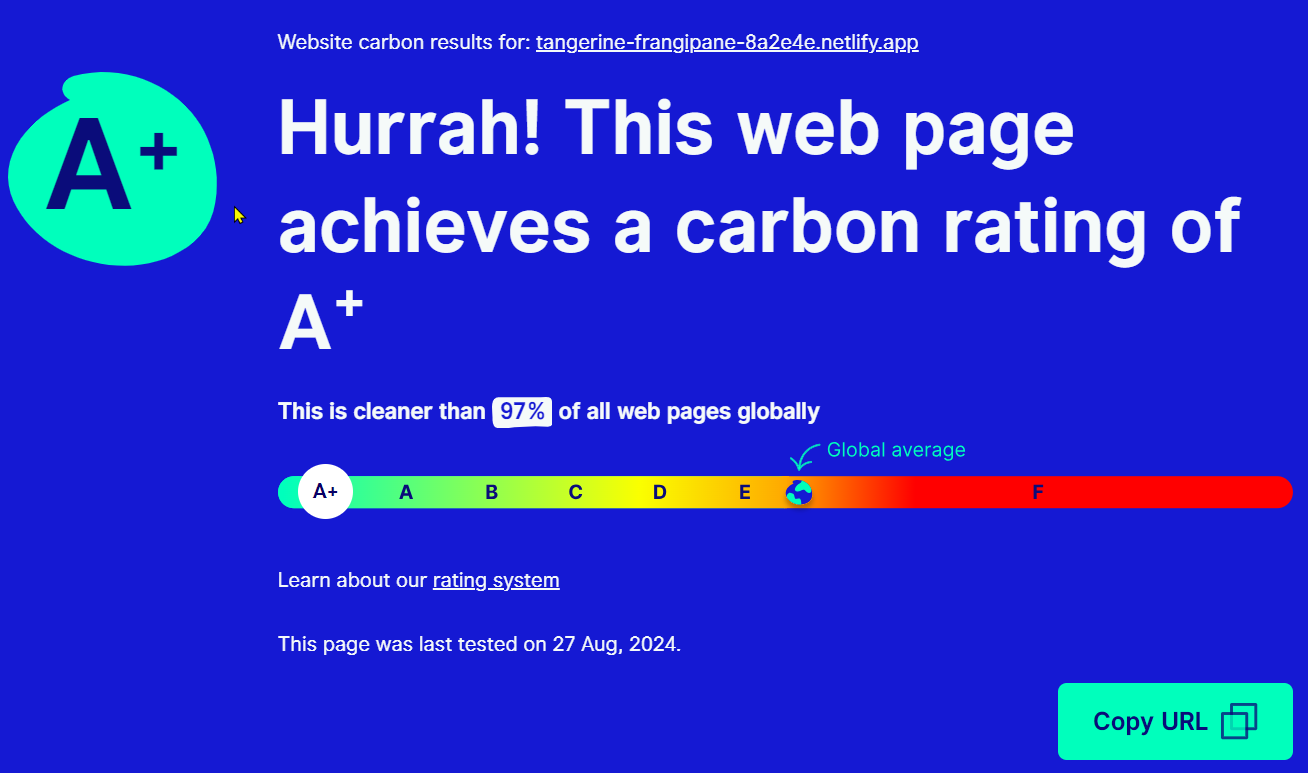 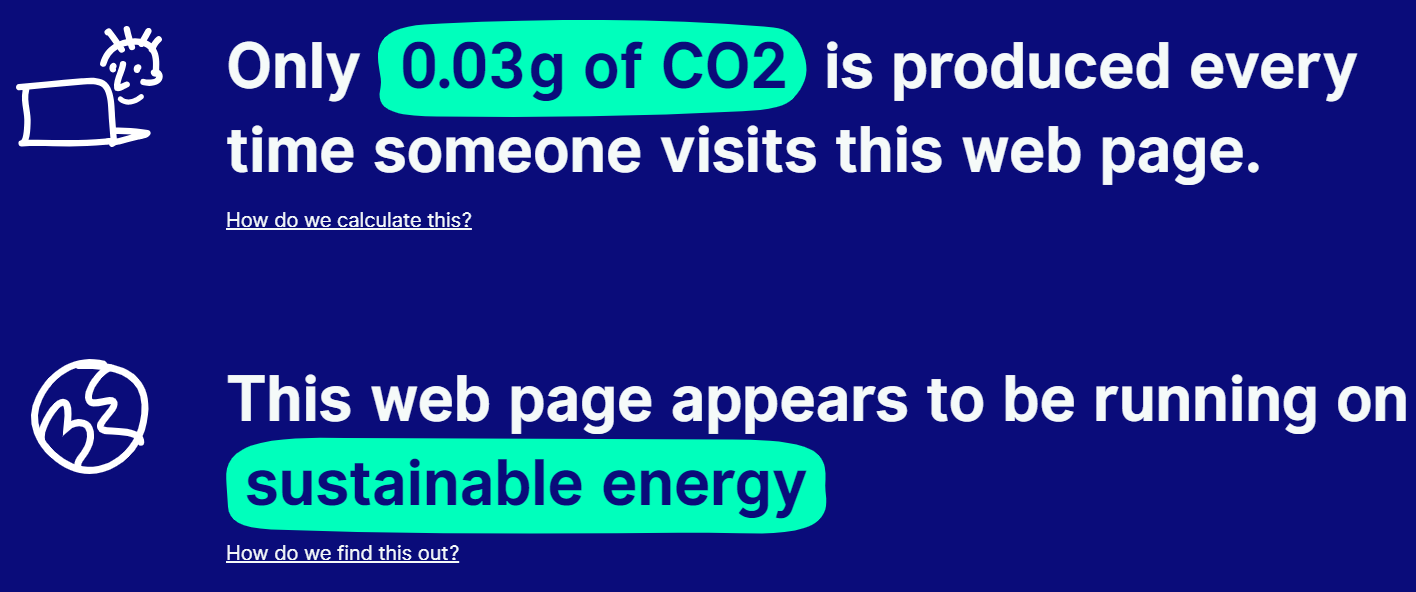 Ecograder: 94 out of 100
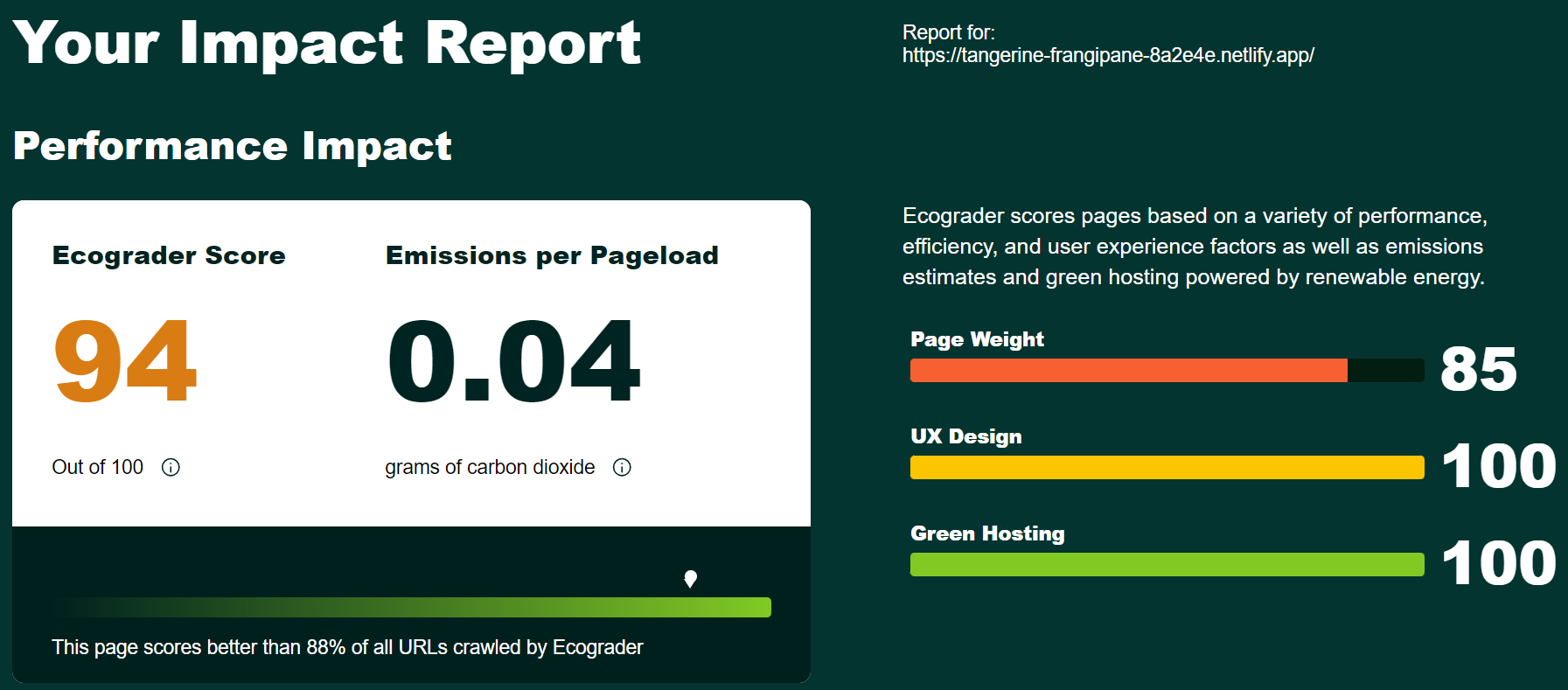 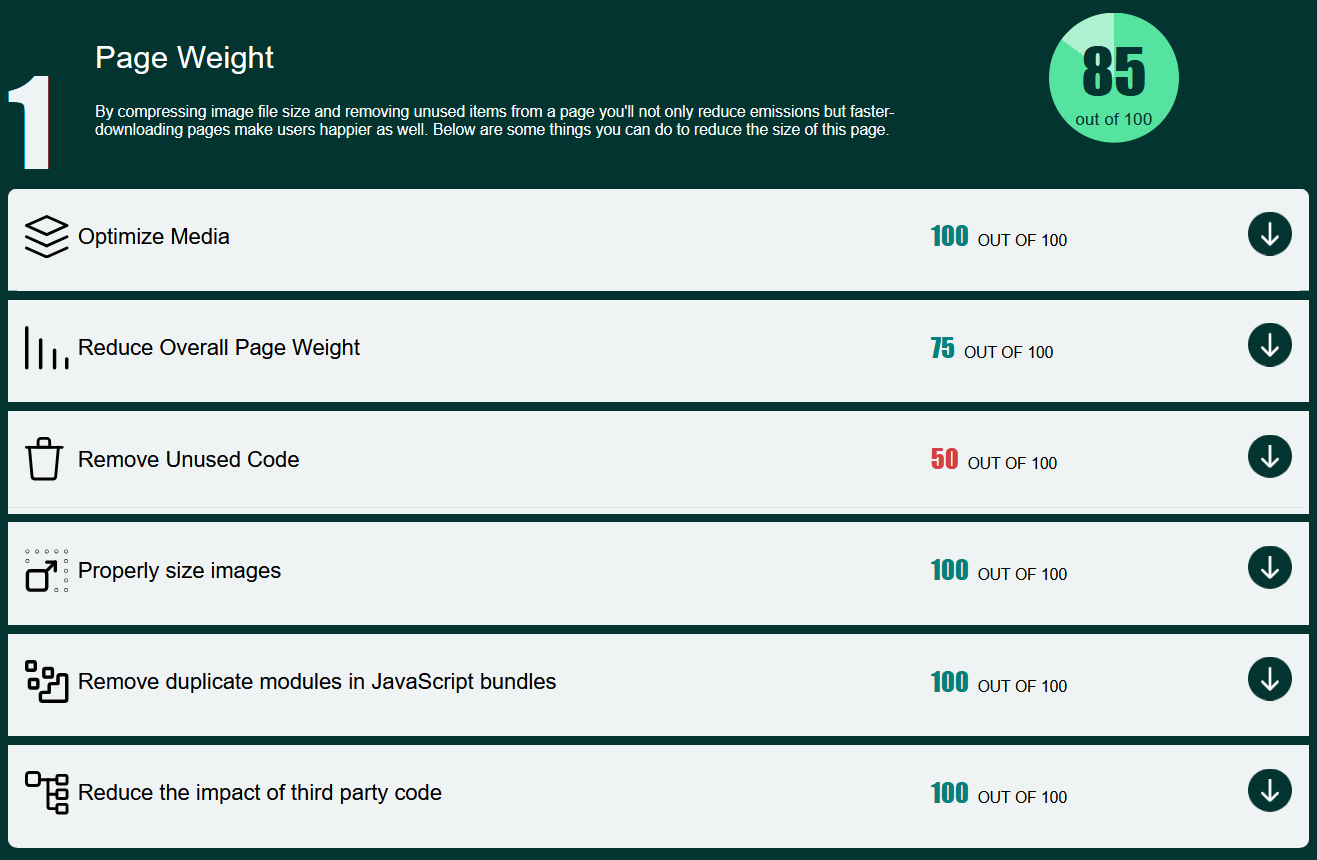 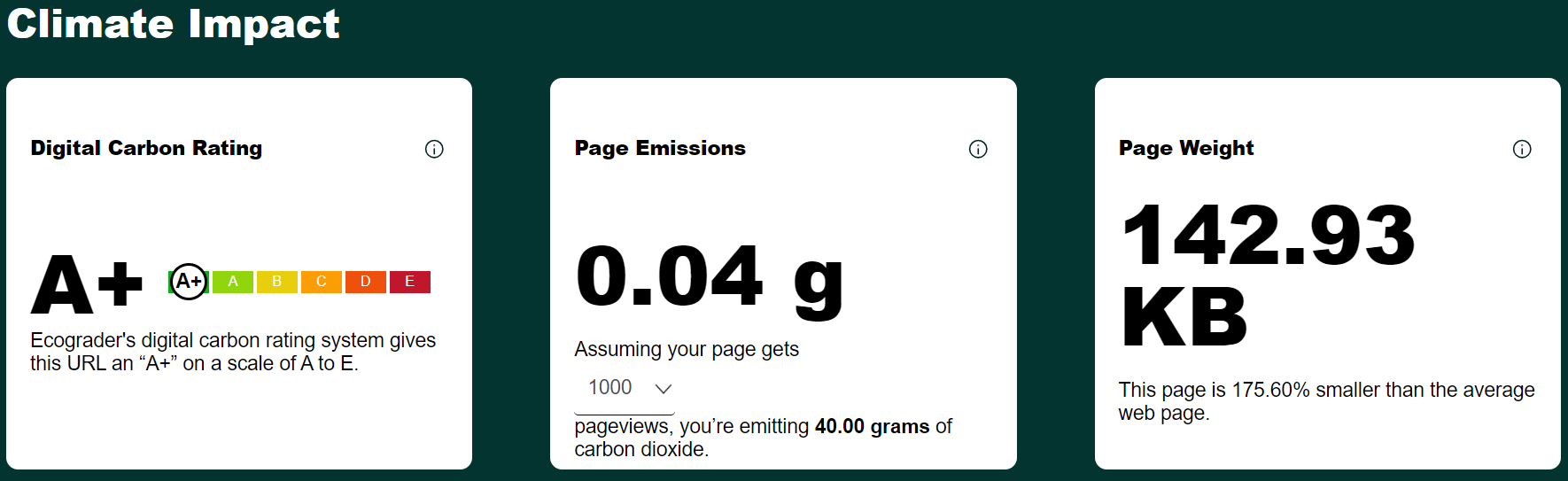 Ecograder: 94 out of 100
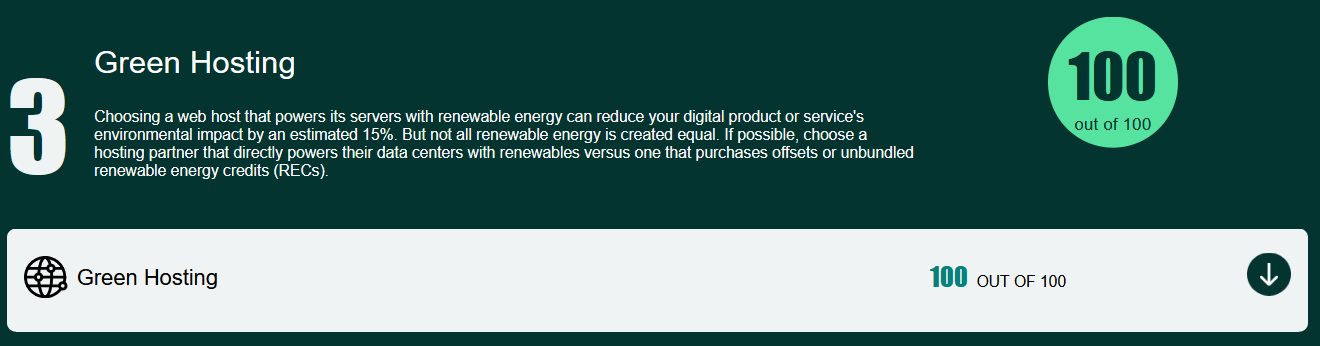 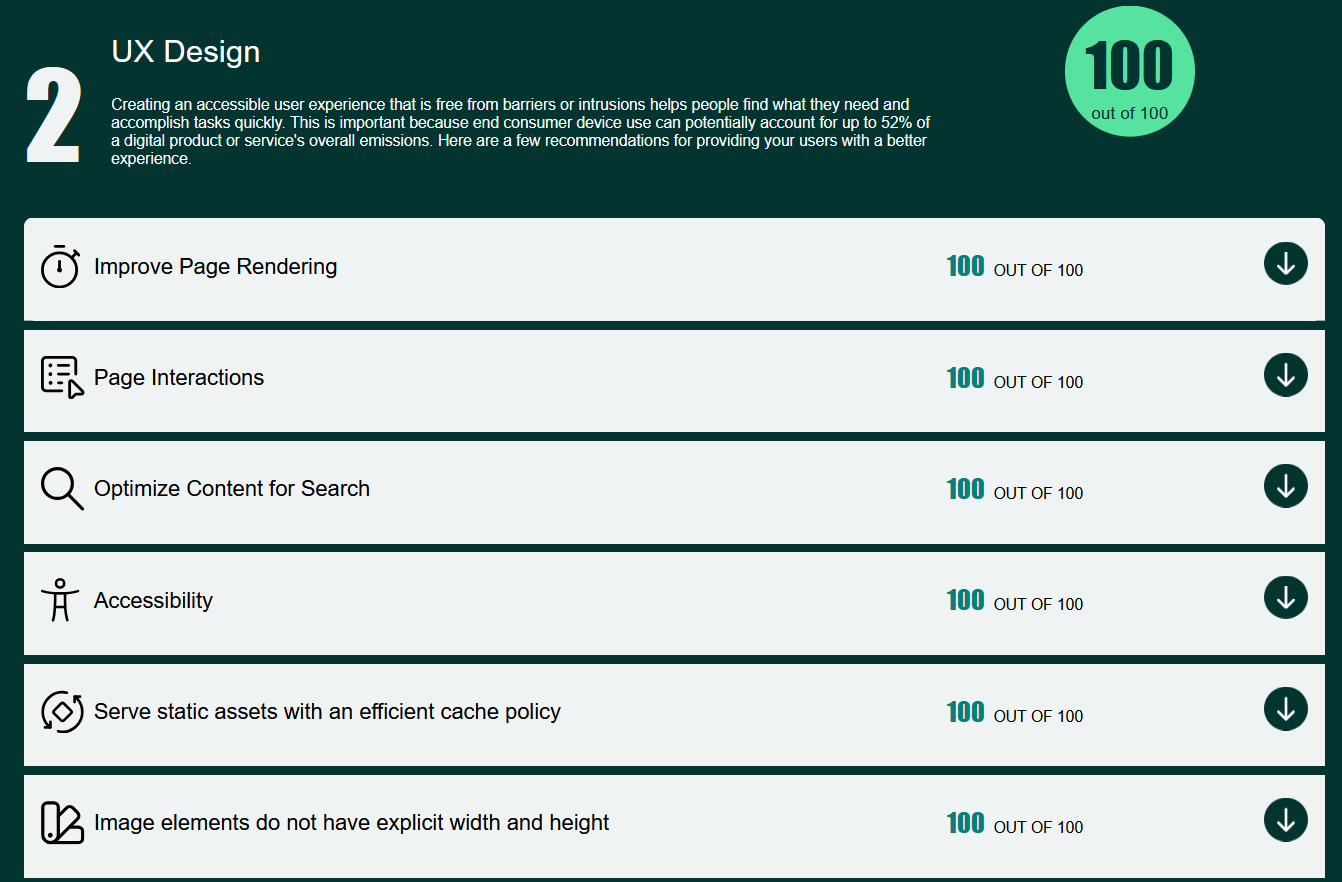 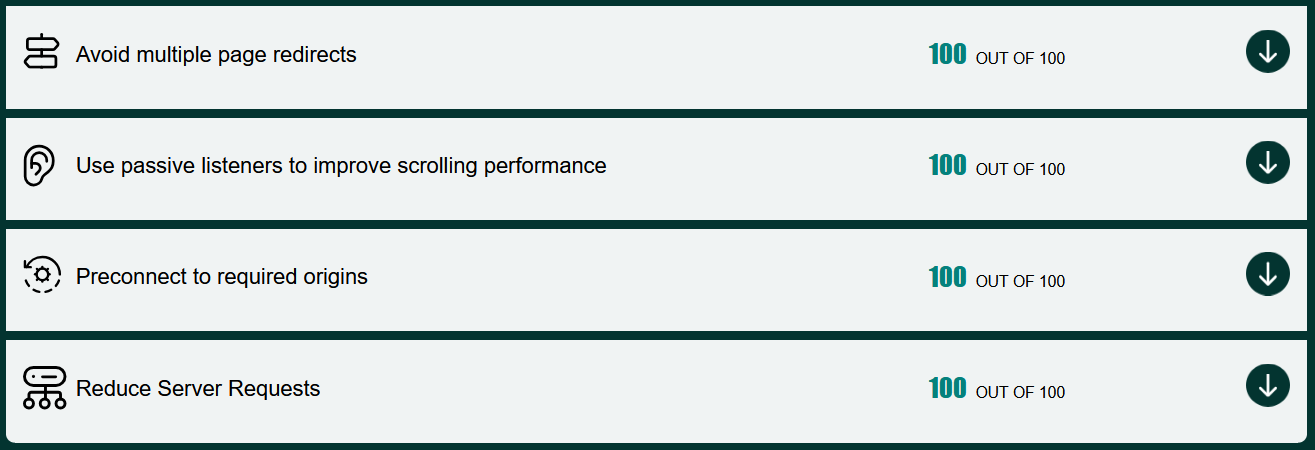 Summary: Carbon Footprint Testing Frontend
2nd Test
3rd Test
Beacon: 
Score: A+
Size (1st Visit): 139.73 KB
Size (2nd Visit): 2.42 KB
0.043g Carbon 1st visit
0.001g Carbon 2nd visit
Website Carbon Calculator:
Score: A+
0.03g Carbon / visit
Ecograder:
Score: 94/100
Page Weight: 142.93 KB 
0.04g Carbon / visit
Lighthouse:
Performance: 87/100
Others: 100/100
Beacon: 
Score: A+
Size (1st Visit): 139.36 KB
Size (2nd Visit): 2.42 KB
0.043g Carbon 1st visit
0.001g Carbon 2nd visit
Website Carbon Calculator:
Score: A+
0.03g Carbon / visit
Ecograder:
Score: 94/100
Page Weight: 142.93 KB 
0.04g Carbon / visit
Lighthouse:
Performance: 97/100
Others: 100/100, SEO: 91/100 (not relevant)
Conclusion: Even with more contracts, the website is smaller on 1st visit, with better performance in Lighthouse. This is expected behavior.
Power Consumption: Reload website 11 times in <40 seconds
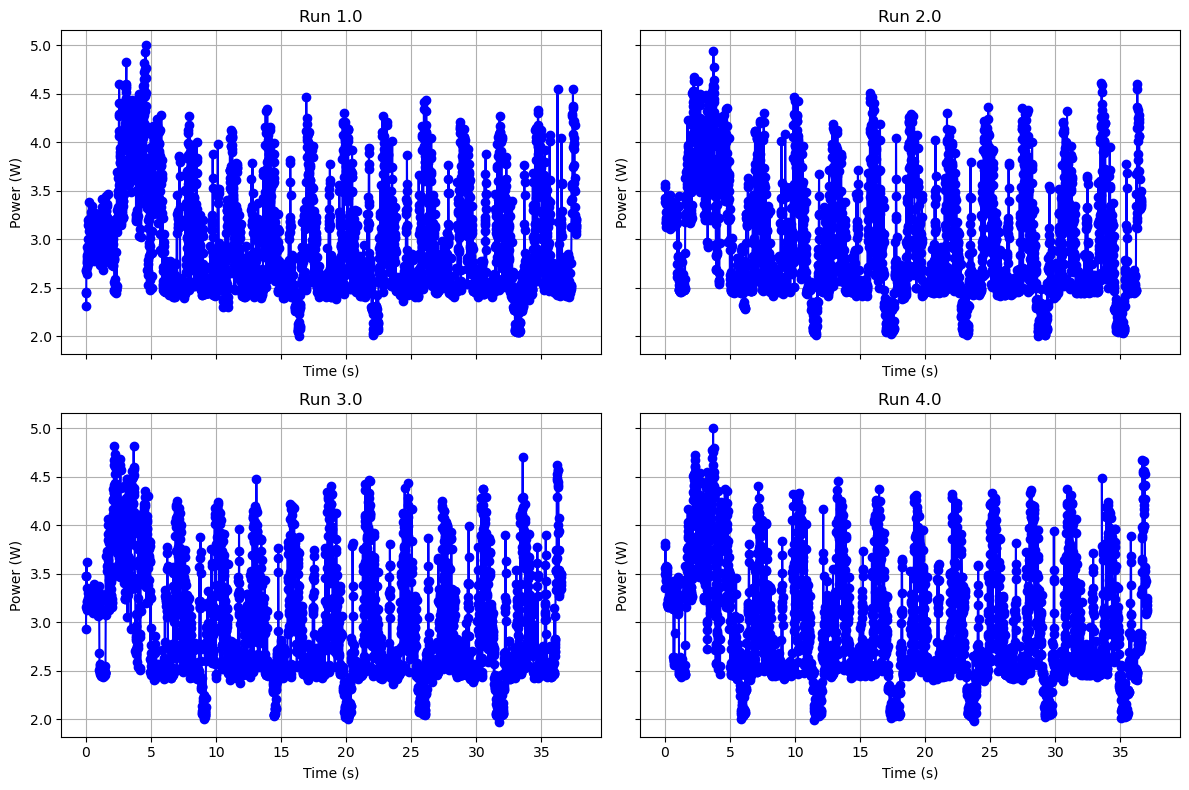 Power Consumption: Min 1.97 W, Max 5.00 W
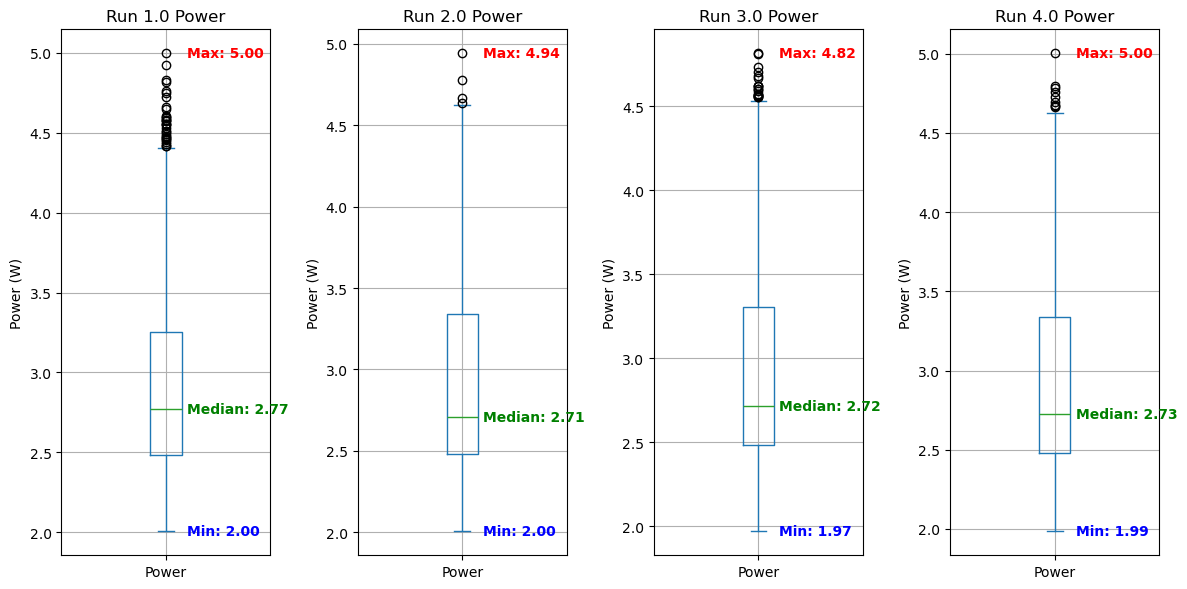 Summary: Power Consumption Testing Frontend
Baseline
Optimised
Power Consumption: 
Min: 1.96 W
Max: 4.97 W
Power Consumption: 
Min: 1.97 W
Max: 5.00 W
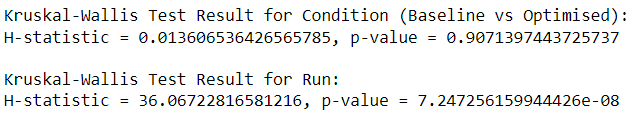 Conclusion: Insignificant difference in power consumption before and after optimization
Backend Measurement and Optimization
Google Cloud Platform
Send Contract from local device to server
Baseline Measurement
Optimized Measurement
1 by 1
batch
One Contract: 1370ms
Four Contracts: 1325ms
One Contract ≈ 331.25ms
Optimize Contract send
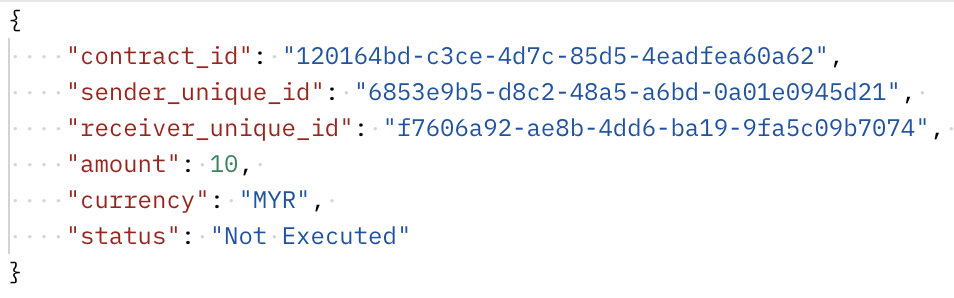 x10 Request to server
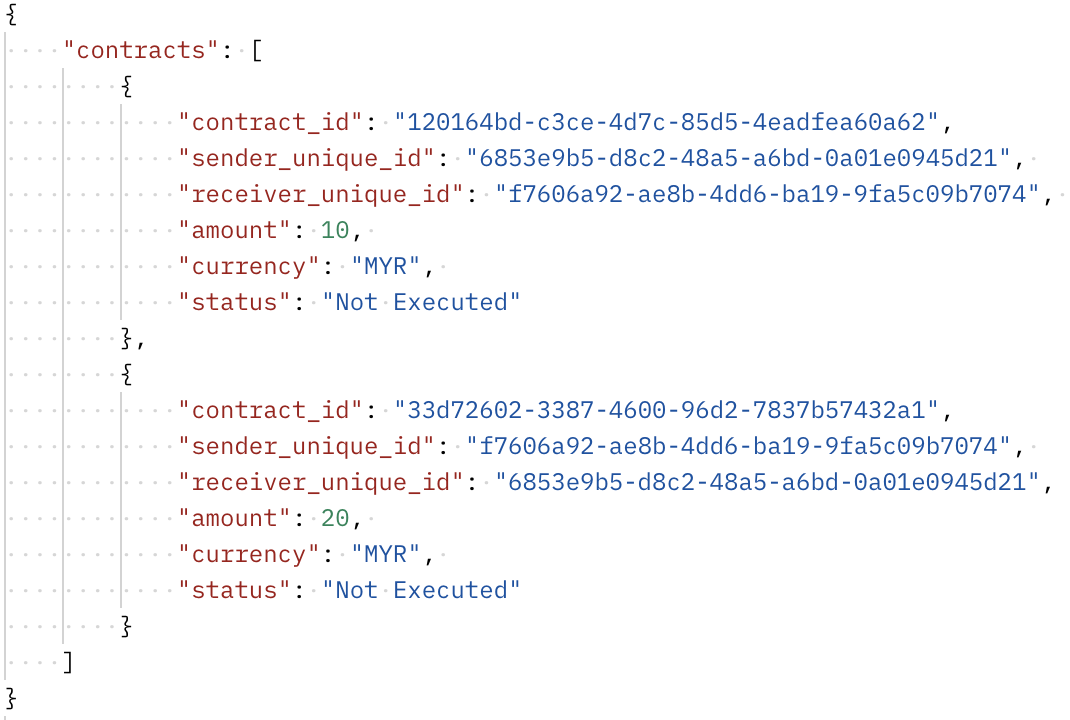 x1 Request to server
Fetching Wallet Balance
Optimized Measurement
Baseline Measurement
Full Data
Necessary Data
10 Contracts
Time : 659ms
Size : 7.36KB
1 Contract ≈ 736 B
42 Contracts
Time : 1223ms
Size : 7.95KB
1 Contract ≈ 189.29 B
CPU Utilization
Before
After
1
Before Optimize: O(n)
1 contract = 0.648%
1 contract = 0.871%

After Optimize: O(log n)
1 contract = 1.456%
4 contract = 0.542%
1
1
4
Execute Contract
Before Optimize
After Optimize
Future Optimize
Mobile App FrontendBaseline
Flutter Dev Tools
UI Performance
E.g. Opening Receive Page (for the first time)
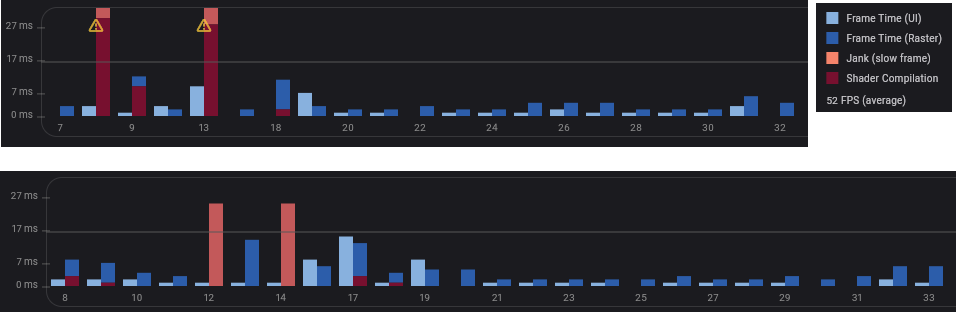 Opening the same page for the second time & onwards
Frame drops are less prevalent as the UI shaders have been compiled
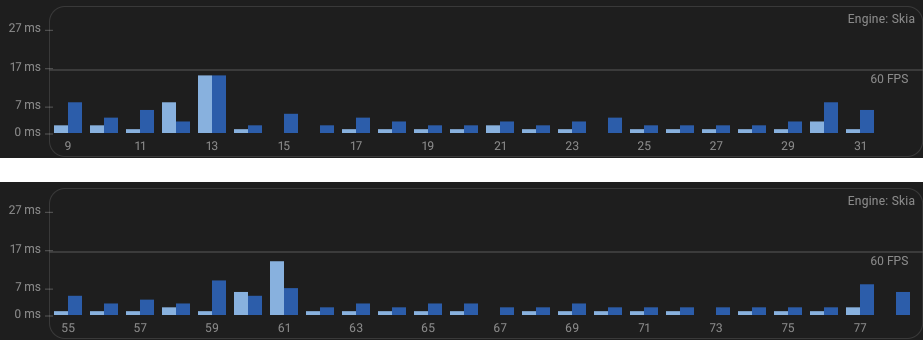 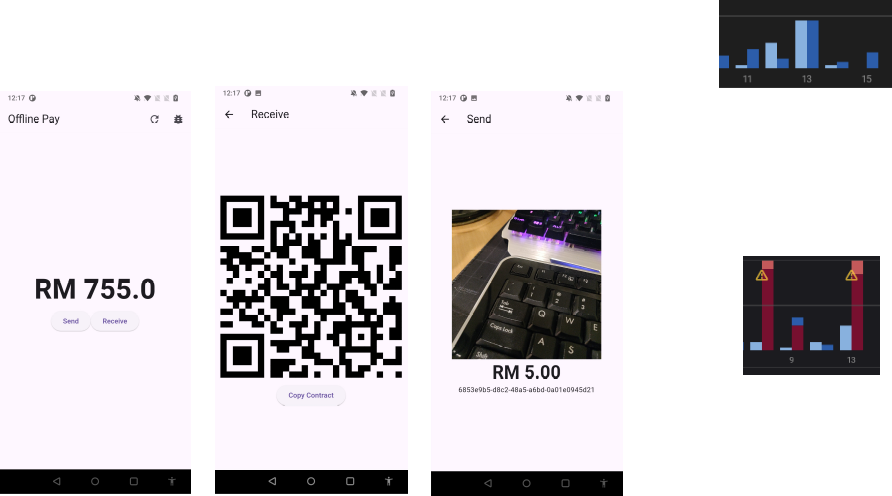 Keeping the application UI simple helps
Spikes in frame rendering times are caused by certain elements such as QR code generation
Ideally pre-compiled shaders should be bundled with every new app. However, it is 
not currently possible 
on android
CPU Profiling
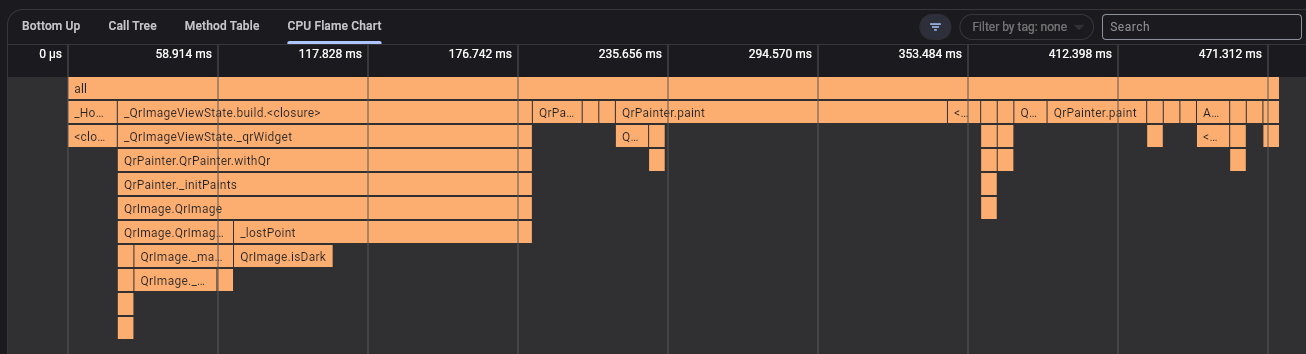 Networking
Mobile App Frontend Improvements
Flutter Dev Tools
Reduce redundant re-rendering of QR
Cache the Receive QR, as it remains the for each user. 
Update the cache when account changes.
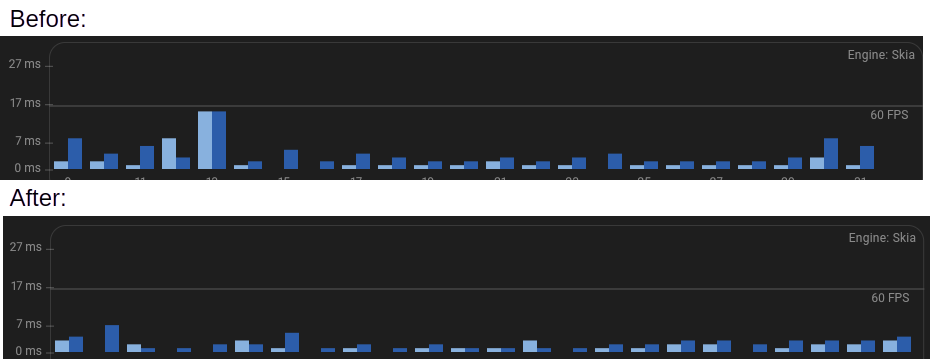 Results in lower energy usage
After:
Before:
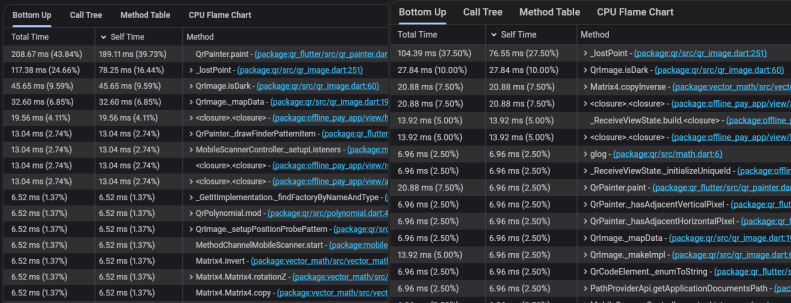 UI Retouching
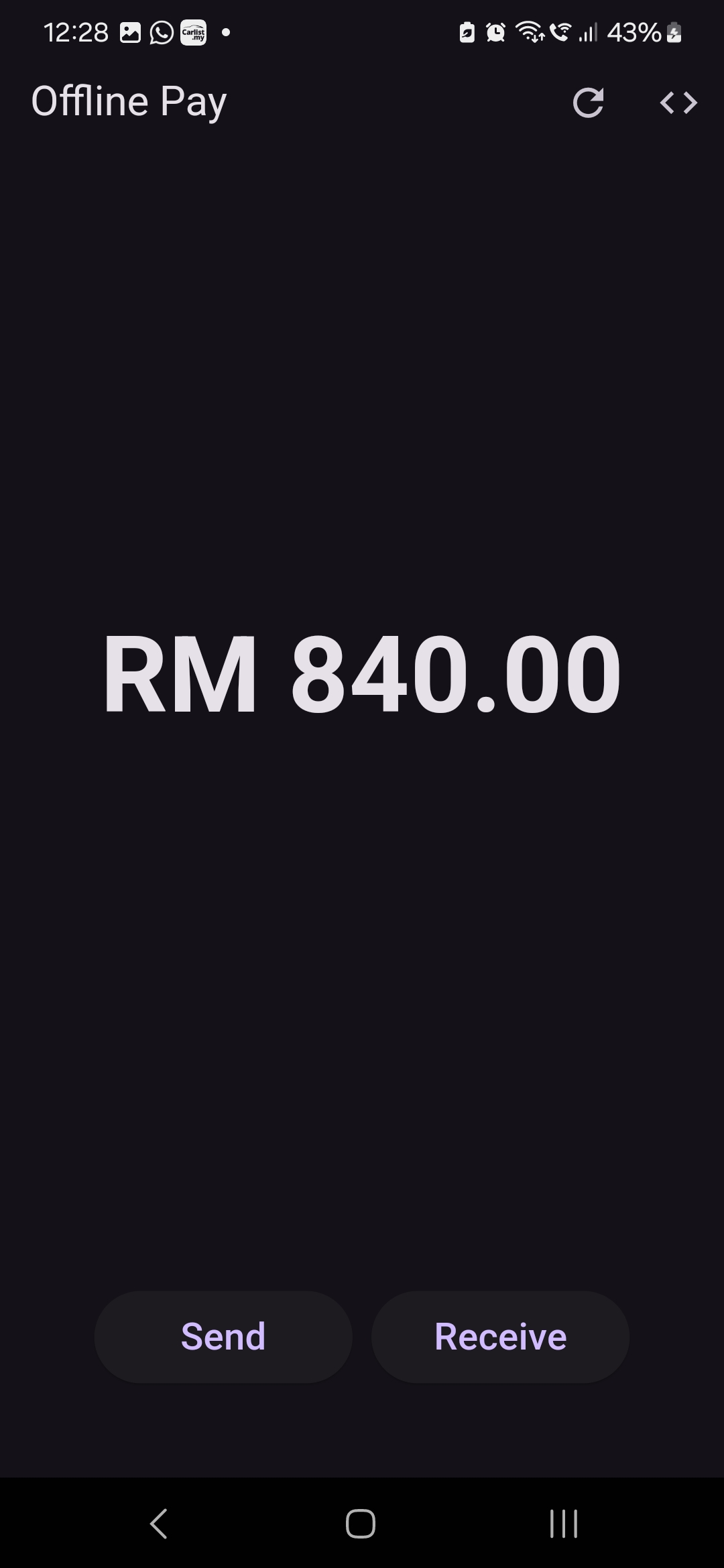 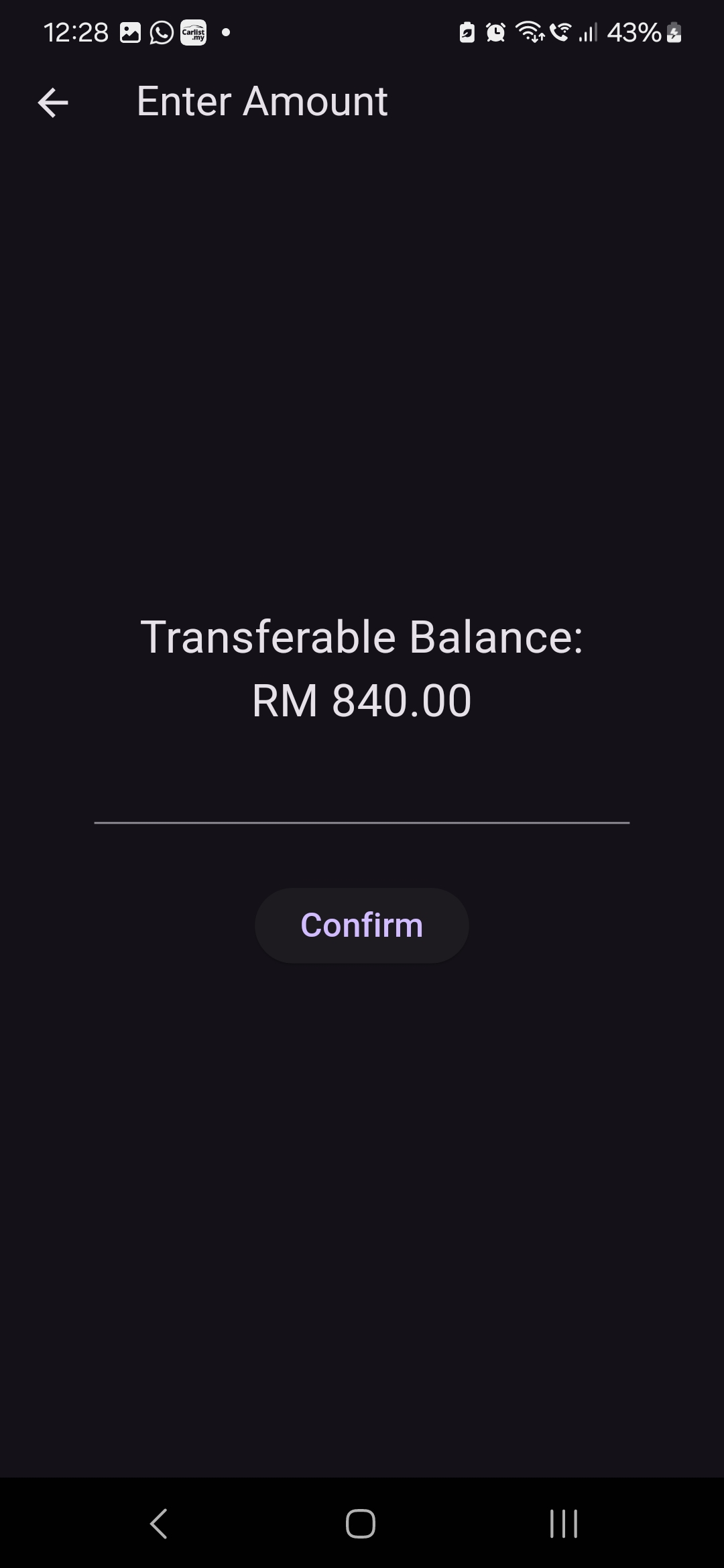 Dark mode
Added benefit of improving battery life on certain phones
Bigger Buttons
Improved user experience
Slightly Cleaner UI
Reflections: What We Learned from the Hackathon
Kavi
Stephen
Irfan
Explored new tools & areas in software engineering
Learned and applied sustainable software practices on real world software products and observed its benefits
Emphasized the importance of brainstorming and collaboration.
Developed solutions that not only solved immediate problems but also had long-term viability
Learned the importance of building software solutions that prioritize efficiency, energy consumption, and long-term scalability
Applying the SusAF allows for a broader analysis of the impacts of the software in different dimensions
Always have a proper testing plan for performance improvements
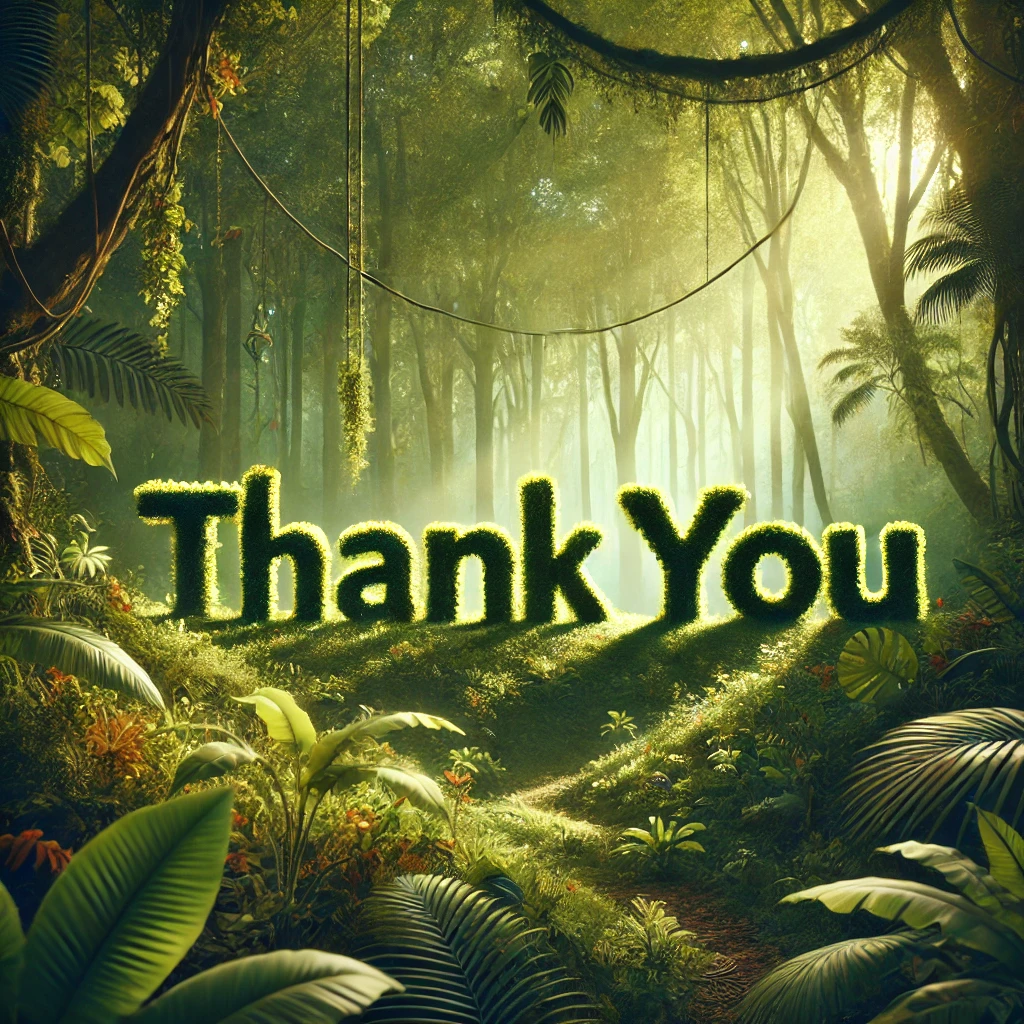